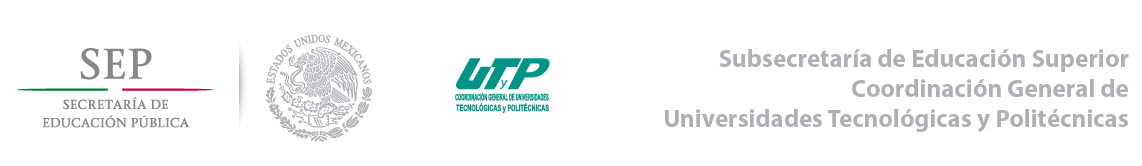 PROGRAMA DE FORTALECIMIENTO  DE LA CALIDAD EDUCATIVA (PFCE)
Por la mejora y el aseguramiento de la calidad en la educación superior
Guía para actualizar el Programa de Fortalecimiento de la Calidad Educativa

PFCE 2016-2017
Este programa es público ajeno a cualquier partido político. Queda prohibido el uso para fines distintos a los establecidos en el programa. Quien haga uso indebido de los recursos de este programa deberá ser denunciado y sancionado de acuerdo con la ley aplicable y ante la autoridad competente
FEBRERO  2016
Décimo segundo proceso para formular el  Programa de Fortalecimiento de la Calidad Educativa 2016-2017
PRESENTACIÓN
El Programa de Fortalecimiento a la Calidad Educativa PFCE 2016-2017 es lo que anteriormente se conocía con el nombre de  “PROFOCIE” 2014-2015 y que fue vigente hasta el año 2015.
El contenido del documento seguirá identificándose  e integrándose con los rubros: ProGES, ProFoe y ProPE, y utilizarán las instituciones participantes la información histórica que se emplea desde el 2001 para su elaboración.

Dado que, la certificación bajo la Norma ISO 9001:2008, la Evaluación Diagnóstica por parte de CIEES y la acreditación por parte de COPAES requiere que las instituciones educativas tengan una generación de egresados como mínimo, para iniciar sus respectivos procesos, las Universidades Tecnológicas creadas hasta septiembre de 2014 y las Universidades Politécnicas creadas hasta septiembre de 2012, podrán participar en la presentación de proyectos en el Marco del PFCE 2016-2017, bajo los siguientes criterios:

Las universidades que su primera generación de egresados sea en diciembre de 2015 solo podrán elaborar un proyecto integral en el marco del PROFOCIE enfocándolo a:

Iniciar los trabajos tendientes a obtener la Certificación ISO 9001:2008 del proceso académico y la gestión administrativa.
Lograr el nivel 1 por parte de los Comités Interinstitucionales para la Evaluación de la Educación Superior “CIEES” de los programas educativos a más tardar en 2017.
Lograr la acreditación de los programas educativos de la IES por parte de los organismos reconocidos por parte del Consejo para la Acreditación de la Educación Superior “COPAES”.
Conectividad institucional
Reforzamiento del acervo bibliográfico.
Décimo segundo proceso para formular el  Programa de Fortalecimiento de la Calidad Educativa 2016-2017
Las universidades que tengan egresados a agosto de 2016  y ciclos escolares anteriores podrán elaborar proyectos en el ProGES como se menciona en el rubro anterior y desarrollar proyectos en los respectivos ProFoe-ProPe, tendientes a:

Ampliar y modernizar el equipamiento de laboratorios, aulas, talleres, plantas piloto, centros de lenguas extranjeras y cómputo, para que los CA y los alumnos y alumnas cuenten continuamente con mejores condiciones para su trabajo académico, que permitan lograr la acreditación de los PE y/o el reconocimiento en el PNPC, favoreciendo aquellos programas transversales que por su similitud puedan impactar en dos o más programas educativos. Estos proyectos pueden incluir equipamiento especializado para atender a personas con capacidades diferentes. 

La SEP, en apego a la disponibilidad presupuestaria, asignará un monto de apoyo financiero concursable no regularizable para:
Contribuir a incrementar el número de estudiantes en programas educativos de nivel TSU y de Licenciatura acreditados por organismos reconocidos por el COPAES y/o en el nivel 1 de los CIEES.

Los recursos que se autoricen a cada IES estarán debidamente etiquetados en el Convenio de Colaboración y Apoyo 2016 respectivo.

La SES verificará que en 2016 no se dupliquen apoyos federales equivalentes dirigidos a la misma población beneficiaria, específicamente aquellas universidades que hayan sido beneficiadas por la Federación con recursos o apoyos extraordinarios adicionales a su presupuesto asignado.

Las universidades que hayan obtenido recursos PIFI en el ejercicio fiscal 2012 o anteriores deberán haber comprobado el total del uso los recursos al 29 de noviembre de 2015. Y en lo que respecta a PROFOCIE haber comprobado el 2014 en su totalidad antes de la publicación de esta guía.
Décimo segundo proceso para formular el  Programa de Fortalecimiento de la Calidad Educativa 2016-2017
El plazo de respuesta y condiciones que observarán las universidades para el ejercicio fiscal 2016 con respecto a sus proyectos integrales que sean dictaminados favorablemente es:
Décimo segundo proceso para formular el  Programa de Fortalecimiento de la Calidad Educativa 2016-2017
El plazo de respuesta y condiciones que observarán las universidades para el ejercicio fiscal 2017 con respecto a sus proyectos integrales que sean dictaminados favorablemente es:
Décimo segundo proceso para formular el  Programa de Fortalecimiento de la Calidad Educativa 2016-2017
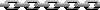 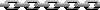 Información relevante del PFCE 2016-2017

Esta guía pretende orientar en la formulación del PFCE 2016-2017. Se presenta como un apoyo para la reflexión que conduzca a fortalecer el proceso de planeación estratégica participativa, cuyo objetivo es la mejora continua a partir de la capacidad y competitividad académicas del quehacer universitario: calidad de la gestión, desarrollo de la innovación educativa, internacionalización, vinculación, extensión de la cultura, formación integral del estudiante y la pertinencia de los Programa Educativos (PE). Lo anterior mediante el diseño de políticas, objetivos estratégicos, estrategias, proyectos y Metas Compromiso que refuercen las fortalezas institucionales. Lo que permitirá a su vez atender los principales problemas del quehacer universitario e incidir en el cierre de brechas de calidad entre los PE y los Cuerpos Académicos (CA).

Los resultados de las evaluaciones anteriores, y de la evolución, en el periodo 2010 a diciembre de 2015, de los principales indicadores institucionales que integran la capacidad y competitividad académicas, facilitan el análisis y la reflexión del Programa de Fortalecimiento de la Oferta Educativa (ProFOE) y del Programa de Fortalecimiento de la Gestión Institucional (ProGES).
 
Para realizar la planeación, se sugiere realizar análisis integrales y profundos sobre: a) los avances logrados del 2010 a la fecha en la mejora de la capacidad y competitividad académicas institucionales y de su gestión, b) el cumplimiento de los objetivos y metas del ProGES y del ProFOE, y c) la situación actual académica y la de gestión con el propósito de identificar las acciones a desarrollar para alcanzar los objetivos del Plan de Desarrollo Institucional y las Metas Compromiso que se establecerán a partir de la planeación para el periodo 2016-2017.
Décimo segundo proceso para formular el  Programa de Fortalecimiento de la Calidad Educativa 2016-2017
Presentación (continuación)
La información y los análisis proporcionados en los anexos de esta Guía, deben ser considerados como un apoyo, por lo que la Universidad deberá complementar y actualizar la información y adecuar y enriquecer los análisis sugeridos.

La formulación del PFCE 2016-2017 representa la 12ª. etapa de un proceso continuo de planeación estratégica participativa. Esta Guía atiende lo dispuesto en las Reglas de Operación e Indicadores de Evaluación y Gestión del Programa de Fortalecimiento a la Calidad de la Educación, publicadas en el Diario Oficial de la Federación el 29  de diciembre de 2015.

Con los recursos asignados a este Fondo en el Presupuesto de Egresos de la Federación 2016 y los que se aprueben para 2017, será financiado el desarrollo del ProFOE, ProGES y los proyectos asociados al PFCE 2016-2017 que resulten dictaminados favorablemente por los Comités Evaluadores conformados por la SEP para tal propósito. 


Es importante señalar las diferencias fundamentales entre esta Guía y las anteriores:

El fondo que financia la operación de la metodología de planeación cambia de nombre a Programa de Fortalecimiento a la Calidad de la Educación (PFCE).


Se pone énfasis en la mejora de la capacidad y competitividad académicas institucionales y de su gestión


Se reduce de 4 (cuatro) a 2 (dos) ejemplares impresos y electrónicos de los documentos de planeación ProFOe y ProGES.

Los formatos para concentrar  la información se incorporan en el sistema e-PIFI 3.0 (en caso de estar disponible) .


El Glosario de los términos de la Guía, se encuentra en: el Anexo I y en la página http://pifi.sep.gob.mx
NOTA: Esta guía sirve como apoyo para quien presenta la actualización del proceso de planeación, los textos subrayados y en negrita contienen hipervínculos que facilitan la navegación a través de su contenido.
Décimo segundo proceso para formular el  Programa de Fortalecimiento de la Calidad Educativa 2016-2017
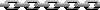 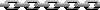 PFCE 2016-217

Objetivos generales:

Consolidar los procesos de autoevaluación institucional, de evaluación externa y de mejora continua de la calidad, para:

Promover y contribuir a la mejora y al aseguramiento de una educación superior de buena calidad que forme técnicos superiores, profesionistas, especialistas y profesores-investigadores que contribuyan a la sociedad del conocimiento al aplicar, innovar y transmitir conocimientos actuales, académicamente pertinentes y socialmente relevantes en las distintas áreas y disciplinas, con responsabilidad social.

Consolidar en las Universidades Tecnológicas y en las Universidades Politécnicas, estructuras organizacionales académicas y procesos de planeación estratégica participativa que den lugar a esquemas de mejora continua y aseguramiento de la calidad académica que permita: 

Conservar la acreditación de PE de TSU o Profesional Asociado y Licenciatura que haya sido otorgada por organismos especializados reconocidos por el COPAES y/o conservar la clasificación en el nivel 1 del Padrón de Programas Evaluados por los CIEES.

Mejorar y asegurar la calidad y pertinencia de los PE.

Certificar los procesos académico-administrativos.

Consolidar la rendición de cuentas a la sociedad sobre su funcionamiento.

Fortalecer modelos educativos centrados en el aprendizaje de los estudiantes y en el desarrollo de su capacidad de aprender a lo largo de la vida.
Décimo segundo proceso para formular el  Programa de Fortalecimiento de la Calidad Educativa 2016-2017
Objetivos específicos

El Programa tiene como propósito contribuir con las instituciones para:

Lograr las metas que se han fijado las Universidades en su Programa Institucional de Desarrollo (PIDE).
Capacitar, Formar y Certificar a profesores en Competencias Profesionales y/o en el área disciplinar que impartan.
Coadyuvar a la consolidación de los CA reconocidos por la SEP.
Atender las recomendaciones académicas de los organismos evaluadores y acreditadores externos reconocidos por la Subsecretaría de Educación Superior (CIEES, COPAES, CENEVAL y CONACyT).
Optimizar los sistemas e instrumentos para la evaluación de los aprendizajes alcanzados por los estudiantes.
Fomentar la pertinencia y flexibilidad curricular, con apoyo en los resultados de estudios de seguimiento de egresados y empleadores.
Impulsar y fortalecer la internacionalización de la educación superior, la innovación educativa y la formación integral y valoral del estudiante.
Fortalecer la vinculación de las Universidades con el entorno social y productivo.
Impulsar la educación ambiental para el desarrollo sustentable a través de una oferta educativa relacionada con el medio ambiente.
Fortalecer los programas institucionales de acompañamiento al estudiante para su permanencia, egreso y graduación oportuna.
Revisar y en su caso adecuar la normativa institucional, acorde con sus procesos de mejora continua.
Ampliar y modernizar los sistemas integrales de información y la infraestructura académica de laboratorios, aulas, talleres, plantas piloto, centros de lenguas extranjeras, cómputo y bibliotecas de conformidad con el modelo académico y la incorporación a la Biblioteca Digital del Subsistema (UT de León).
Considerar reformas de carácter estructural en las universidades que incidan en un mejor funcionamiento y viabilidad.
Décimo segundo proceso para formular el  Programa de Fortalecimiento de la Calidad Educativa 2016-2017
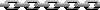 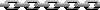 Puntos de énfasis del PFCE 2016-2017

En armonía con el PIDE y en la perspectiva de los objetivos generales y específicos, el PFCE 2016-2017 debe hacer énfasis en:

Fortalecer el proceso de planeación estratégica para la mejora de los programas educativos para mejorar el desempeño institucional a través del seguimiento del desarrollo del ProFOE y ProGES, de sus proyectos y de las Metas Compromiso.

Mejorar la capacitación y actualización del personal docente acorde con los modelos educativos de la UT o UP.

Consolidar los CA y su integración en redes nacionales e internacionales, que impacten en la docencia, investigación, difusión, extensión de la cultura y transferencia del conocimiento.

Cerrar brechas y asegurar la calidad de los programas y servicios académicos para el desarrollo equilibrado y armónico de las UT y UP.

Analizar el funcionamiento, la pertinencia, la innovación e impacto de los programas y servicios académicos para que la oferta educativa que se ofrece y la nueva que se va a crear sean pertinentes, es decir, contemplen la formación integral de los estudiantes para su pronta incorporación al mercado laboral, con sentido ético y compromiso social, mediante los estudios de factibilidad y los de Análisis Situacional del Trabajo (AST)
Décimo segundo proceso para formular el  Programa de Fortalecimiento de la Calidad Educativa 2016-2017
Puntos de énfasis del PFCE 2016-2017


Impulsar la internacionalización. Ésta es una nueva dimensión a la que deben estar integradas las universidades, para reducir la brecha en materia de desarrollo con sus pares de los países más avanzados.

Promover la vinculación con los sectores productivo, social y gubernamental para contribuir a la formación integral del estudiante, al incremento de las condiciones de empleabilidad y capacidad emprendedora, a la pertinencia social de la educación superior y en la obtención de mayores ingresos propios para las UT y UP, a la vez que al desarrollo social y económico de su zona de influencia.


Mejorar la calidad de los programas educativos de posgrado a partir de los criterios establecidos por el CONACyT para que la oferta educativa a nivel de posgrado de las UT o UP sean de calidad, sin descuidar la consolidación de la calidad de los PE de TSU, Ingeniería o Licencia Profesional y Licenciatura.


Impulsar la educación ambiental para el desarrollo sustentable como parte de la formación integral del estudiante.


Rendición de cuentas. Es importante continuar con el fortalecimiento o establecimiento de mecanismos institucionales que informen sobre el cumplimiento de compromisos sociales, la transparencia y el manejo adecuado de los recursos asignados a la institución (acreditación de PE, informes oportunos sobre el cumplimiento de Metas Compromiso, ejercicio de los recursos públicos recibidos y propios generados, resultado de las auditorias externas realizadas por despachos registrados ante la Secretaría de la Función Pública, entre otras).
Décimo segundo proceso para formular el  Programa de Fortalecimiento de la Calidad Educativa 2016-2017
Gestión 
institucional 
competente
Oferta educativa 
de calidad y pertinente
Alta competitividad académica
Rendición de cuentas
Certificación de procesos estratégicos
Alta capacidad académica
Innovación educativa
El PIFI 2014-2015 debe hacer énfasis en la mejora continua de los elementos que caracterizan a una institución de educación superior reconocida por su calidad:
IES reconocida
por su calidad
Estudios de:  
Factibilidad
Egresados
Empleadores
Entre otros
Décimo segundo proceso para formular el  Programa de Fortalecimiento de la Calidad Educativa 2016-2017
Ámbito institucional
Ámbito de los PE
Plan de Desarrollo Institucional
(PIDE)
Noveno proceso 
 de autoevaluación académica
de cada PE y CA
Décimo proceso
 de autoevaluación
académica institucional
Insumos para la Planeación
No
Políticas 
institucionales
¿P?
Sí
Actualización de la planeación de cada PE y CA
Actualización
de la Planeación
 del PFCE 2016-2017
No
No
ProGES
¿C?
ProPE1
PFCE
2016-2017
¿Contextualización?
Sí
Sí
ProPE1
ProPE2
PIFI
ProFOE
¿C?
ProPE2
ProPEx
¿C?
ProPEx
P = Pertinencia y suficiencia de las políticas institucionales 
C = Consistencia entre  políticas, autoevaluación, planeación y metas compromiso de la IES
Décimo segundo proceso para formular el  Programa de Fortalecimiento de la Calidad Educativa 2016-2017
FORMULACIÓN E INTEGRACIÓN DEL PFCE
Criterios 
CIEES-
COPAES
Evaluación
PFCE
2016-2017
Indicadores
de la IES
Integración
Identificación de problemas prioritarios (transversales y específicos).
De objetivos de los PE (transversales y específicos).
De acciones para alcanzar dichos objetivos.
De las metas compromiso de los PE.

Contextualización 
Atención a los ámbitos de competencia.
Consistencia con el marco institucional.
Consistencia interna.

Priorización
Atención a las políticas y criterios institucionales
Calendarización y priorización de los objetivos, metas y acciones.
Autoevaluación
Visión
Problemas
Acción
Objetivos
Políticas
Estrategias
ProPE1
PE1 




PE2







PEn
Problemas a atender en el ProGES
(2 proyectos integrales)
Autoevaluación
Visión
Problemas
Acción
Objetivos
Políticas
Estrategias
ProPE2
ProFOE
(1 proyecto integral)
Autoevaluación
Visión
Problemas
Acción
Objetivos
Políticas
Estrategias
ProPEn
¿Grado de Inclusión?
Décimo segundo proceso para formular el  Programa de Fortalecimiento de la Calidad Educativa 2016-2017
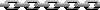 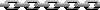 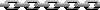 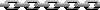 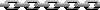 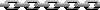 Autoevaluación institucional para formular el PFCE

Análisis de la evaluación global del PFCE 2016-2017.
Análisis de la pertinencia de los programas y servicios académicos.
Análisis de los PE de posgrado en las UP.
Análisis de la innovación educativa.
Análisis de la cooperación académica nacional e internacionalización.
Análisis del impulso a la educación ambiental para el desarrollo sustentable.
Análisis de la vinculación.
Análisis de la atención a las recomendaciones de los CIEES y los organismos reconocidos por el COPAES.
Análisis de la capacidad académica.
Análisis de la competitividad académica.
Análisis de la relación entre capacidad y competitividad académicas.
Análisis de brechas de capacidad y competitividad académicas.
Análisis de la atención y formación integral del estudiante.
Análisis del cumplimiento de las Metas Compromiso académicas.
Décimo segundo proceso para formular el  Programa de Fortalecimiento de la Calidad Educativa 2016-2017
Análisis de la evaluación global del PFCE 2016-2017.

Para avanzar en el proceso de mejora y fortalecimiento continuo de la capacidad y competitividad académicas, así como de la gestión institucional, mediante la actualización y enriquecimiento del proceso de planeación que dé lugar a la formulación del PFCE 2016-2017, se sugiere analizar los resultados* de la evaluación realizada por los Comités de Evaluación del PROFOCIE 2014-2015, ProFoe, ProGES y proyectos asociados.

Seguimiento académico y de la gestión. 

Considerando que la formulación del PFCE 2016-2017 está asociado a la décima segunda etapa de un proceso continuo de planeación estratégica participativa, es conveniente hacer un recuento de los avances hasta ahora logrados y, en su caso, de los rezagos con el propósito de implementar las medidas necesarias que permitan alcanzar los objetivos y metas establecidas por la institución en el PROFOCIE 2014-2015.

* Analizar los resultados de la evaluación global del PROFOCIE en cuanto a:

Identificación de fortalezas y debilidades del PROFOCIE 2014-2015.

Problemas transversales de los PE.

PE con resultados sobresalientes.

Atención a las áreas débiles y a las recomendaciones del comité de pares de la evaluación del PROFOCIE 2014-2015.

Principales conclusiones sobre:

Políticas,

Estrategias y

Resultados.
Décimo segundo proceso para formular el  Programa de Fortalecimiento de la Calidad Educativa 2016-2017
Pertinencia de los programas y servicios académicos

Es importante que la oferta educativa, que se ofrece y la nueva que se piensa crear, sean pertinentes, es decir que sean útil a los  estudiante y a la sociedad. Uno de los retos que enfrenta el país para que exista mayor competitividad y desarrollo social y económico, es contar con una educación de calidad y pertinente capaz de formar profesionistas de acuerdo a las competencias que demanda la actual sociedad del conocimiento.

Para garantizar la pertinencia de los PE, se deben analizar y actualizar aspectos en cuanto a:

Las prioridades establecidas por los planes de desarrollo (institucional, estatal y nacional).

El resultado de los estudios de oferta y demanda educativa (factibilidad).

El resultado de los estudios de seguimiento de egresados y de empleadores (Ver Anexo III).

La atención y formación integral del estudiante en cuanto a conocimientos, metodologías, aptitudes, actitudes, destrezas, habilidades, competencias laborales y valores; todo ello con compromiso social.

Sí el modelo educativo vigente es el adecuado para la formación integral del estudiante.

En materia de investigación, dar cuenta de la existencia de programas y proyectos que tengan como objeto de estudio, problemas de la realidad nacional y la búsqueda de la solución de ellos o la generación de alternativas que contribuyan a crear mayor riqueza y mejores condiciones de vida para las personas.

Es importante mencionar que estos aspectos deben desarrollarse en la autoevaluación y cómo se han incorporado los principales resultados de cada uno de ellos, para garantizar de manera integral la pertinencia de los PE.
Décimo segundo proceso para formular el  Programa de Fortalecimiento de la Calidad Educativa 2016-2017
Pertinencia de los programas y servicios académicos

Basado en el cuadro resumen realizado, se recomienda llenar el siguiente cuadro síntesis:













De este cuadro resumen señalar las principales conclusiones respecto a la pertinencia de la oferta educativa de la institución, para que basado en ello se planteen, en la parte de la planeación, las políticas, objetivos, estrategias y acciones adecuadas para garantizar la pertinencia de toda la oferta educativa.
Décimo segundo proceso para formular el  Programa de Fortalecimiento de la Calidad Educativa 2016-2017
Análisis de los programas educativos de posgrado en las UUPP

Es importante continuar analizando la evolución de los principales indicadores de calidad de los PE de posgrado, para diseñar, adecuar o enriquecer las políticas y estrategias que permitan incrementar su calidad y pertinencia. Hoy la prioridad del PFCE es la calidad del posgrado, sin descuidar el avance y asegurar la calidad de los PE de TSU y Licenciatura, para ello se recomienda seguir la metodología propuesta por el Programa Nacional de Posgrado de Calidad (PNPC) SEP-CONACyT, que a continuación se sintetiza:

Los criterios y subcriterios de las cuatro categorías que se describen a continuación, son los considerados como indispensables por el PNPC, que con los parámetros establecidos por dicho programa se contará con los referentes críticos para realizar la autoevaluación de los PE de posgrado. A continuación se presenta una síntesis de los parámetros básicos para el ingreso al PNPC, para ver de manera completa este punto consulte los Anexos IV A y IV B.

Estructura y personal académico

Núcleo académico básico (existencia de un núcleo académico básico de PTC, perfil del núcleo académico, características del núcleo académico básico, apertura y capacidad de interlocución, en la integración del núcleo académico básico, nivel mínimo de habilitación y pertenencia al SNI de los PTC de acuerdo al nivel del PNPC que buscan alcanzar los PE.

Líneas de generación y/o aplicación del conocimiento (congruencia de la LGAC con: el perfil de egreso, el plan de estudios, las opciones terminales del programa, la productividad académica del programa, la orientación y nivel del programa y al menos 3 PTC por LGAC).

Estudiantes

Ingreso de estudiantes (el procedimiento de selección debe ser riguroso y objetivo, que el tiempo de dedicación de los estudiantes sea acorde al esfuerzo requerido para alcanzar los objetivos del Programa).

Tutorías (suficiencia de la planta académica, proporción de estudiantes por PTC para impartición de tutorías, proporción de estudiantes por director de proyecto terminal o tesis).
Décimo segundo proceso para formular el  Programa de Fortalecimiento de la Calidad Educativa 2016-2017
Análisis de los programas educativos de posgrado en las UUPP

Resultados y vinculación

Alcance, cobertura, pertinencia y evolución del programa (evidencias de que la tendencia de los resultados del programa contribuye a la atención de las necesidades que dieron origen al posgrado, la cobertura y evolución del programa deben ser adecuadas al potencial del mismo, los egresados se desempeñan en una actividad afín a su formación y cuenta con el reconocimiento académico: CONACyT, SNI, Academias, sociedades, entre otros, y/o profesional: certificación, colegios profesionales, entre otros, de acuerdo con la orientación del programa),

Eficiencia terminal (considerar sólo a los estudiantes de tiempo completo graduados en las últimas cinco generaciones, parámetros para calcularla según el nivel y orientación del programa y tasa de graduación por cohorte generacional por nivel y orientación del programa).

Productividad académica (productividad de estudiante y productividad del núcleo académico básico).

Vinculación (existencia e impacto de las acciones de vinculación con los sectores de la sociedad; evidencia de los beneficios de las acciones de vinculación con sectores de la sociedad; congruencia e impacto de los productos derivados de las acciones de vinculación con los sectores de la sociedad de acuerdo con la vertiente, orientación del programa; congruencia de los resultados del intercambio académico con la vertiente, nivel y orientación del programa).
Décimo segundo proceso para formular el  Programa de Fortalecimiento de la Calidad Educativa 2016-2017
Análisis de los programas educativos de posgrado en las UUPP
PTC
Como resultado del análisis  de los PE de posgrado señalar las principales conclusiones respecto a la situación que guardan éstos, para con ello plantear en la parte de planeación las políticas, objetivos, estrategias y acciones adecuadas para lograr y/o asegurar la calidad de todos ellos con el reconocimiento en el PNPC.
* El indicador de la tasa de graduación por cohorte generacional está considerado hasta 2009 para doctorado y 2010 para maestría. Los parámetros mínimos indispensables de los indicadores para un programa de posgrado de calidad están descritos en el Anexo IVA y IVB.
Décimo segundo proceso para formular el  Programa de Fortalecimiento de la Calidad Educativa 2016-2017
Análisis de la Innovación educativa

La innovación educativa son los cambios estratégicos que se implementan para mejorar la capacidad y competitividad académicas, así como la gestión. Desde los inicios del PFCE se ha venido apoyado la innovación educativa, por lo cual resulta importante analizar los resultados que se ha alcanzado con ello. 

Analizar las acciones de innovación educativa implementadas por la institución, así como su incidencia en la mejora de la calidad de los PE, en los resultados del desempeño de los estudiantes y en general el funcionamiento académico institucional, que muestre el impacto en cuanto a: 

Incorporación de enfoques y modelos educativos centrados en el aprendizaje.
Actualización y flexibilidad curricular.
Fortalecimiento del aprendizaje de los estudiantes.
Planes y programas educativos basados en competencias (conjunto de conocimientos, habilidades y actitudes para responder con éxito en la sociedad del conocimiento).
Renovación de las prácticas docentes.
Aplicación de la investigación en formación educativa centrada en los estudiantes (acompañamiento estudiantil, estudios de satisfacción de estudiantes, estudios de trayectorias, evaluación docente, tutorías, seguimiento de egresados y empleadores y cierre de brechas).
Eficiencia del uso de los sistemas bibliotecarios y las Tecnologías de la Información y Comunicación (TIC’s): desarrollo de las habilidades para su manejo, así como la incorporación a la Biblioteca Digital.
Generación y/o incorporación de objetos de aprendizaje (prototipos, software, mooc: massive open online course).
Utilización de espacios virtuales para desarrollar competencias avanzadas para su uso.
Dominio de un segundo idioma (estudiantes y profesores).
Entre otros aspectos.

Como resultado del análisis, señalar las principales conclusiones respecto al impulso que la institución brinda a la innovación educativa, y en caso de que sea incipiente su incidencia en la mejora de la calidad de los PE, en los resultados del desempeño de los estudiantes y en el funcionamiento académico institucional, plantear en la parte de planeación, las políticas, objetivos, estrategias y acciones para su adecuada atención.
3
Décimo segundo proceso para formular el  Programa de Fortalecimiento de la Calidad Educativa 2016-2017
Cooperación académica nacional e internacionalización

Dentro del conjunto de cambios que enfrenta la economía global, destaca la profunda transformación tecnológica y el desarrollo del conocimiento como factores claves para incrementar la productividad y competitividad de los países; por ello, se deben desarrollar procesos de cooperación académica nacional e internacional, para poder contribuir a reducir la brecha en materia de desarrollo. 

La internacionalización es una dimensión a la que deben estar integradas las universidades mexicanas, llevando a cabo acciones como: el establecimiento de redes internacionales de cooperación en las funciones sustantivas; el intercambio académico; la movilidad estudiantil y de académicos; el establecimiento de sistemas de acreditación de estudios; entre otros aspectos.

Analizar la cooperación académica nacional  e internacional en cuanto a:

Convenios de cooperación académica con universidades nacionales y extranjeras (reconocimiento de créditos, posgrados conjuntos, movilidad académica, apoyos mutuos, cuotas diferenciadas, formación de redes, entre otros).
Establecer la cooperación académica internacional (convenios, congresos, foros, posgrados, redes académicas, entre otros).
Programas educativos interinstitucionales con o sin doble titulación.
Movilidad estudiantil nacional e internacional: cursos de verano, semestres con reconocimiento de créditos, estudios de posgrado de jóvenes egresados, entre otros.
Movilidad de académicos nacional e internacional: estancias académicas, estudios de posgrados, entre otros.
Prácticas profesionales en empresas o instituciones extranjeras
Contribución al fortalecimiento de la capacidad de investigación en áreas estratégicas del conocimiento y fomentar la cooperación y el intercambio académico.
Captación de fondos internacionales a través de la cooperación y el intercambio académico.
Fomentar el manejo de la lengua e interculturación del país donde se realiza el intercambio, así como la realización de actividades extracurriculares para profesores y estudiantes extranjeros.
Fomentar la colaboración en programas y proyectos de investigación científica y tecnológica, en donde participen estudiantes. 
Entre otros aspectos.
Décimo segundo proceso para formular el  Programa de Fortalecimiento de la Calidad Educativa 2016-2017
Análisis de la cooperación académica nacional e internacionalización

Se deberá reportar cuantitativamente el impacto alcanzado en este rubro, a través del siguiente cuadro:

























Como resultado del análisis, señalar las principales conclusiones respecto al impulso que la institución brinda a la cooperación académica, y en caso de  ser incipiente ésta, plantear en la parte de planeación, las políticas, objetivos, estrategias y acciones adecuadas para su atención.
Décimo segundo proceso para formular el  Programa de Fortalecimiento de la Calidad Educativa 2016-2017
Educación ambiental para el desarrollo sustentable

La crisis de los recursos no renovables, de los alimentos, el calentamiento global, el uso indiscriminado de envases de plástico; y, en general, los problemas ambientales existentes han provocado un crisis mundial; por ello cobra capital importancia la imperiosa necesidad de impulsar la educación ambiental para buscar respuestas a esta situación de gravedad mundial.

Analizar las acciones de educación ambiental llevadas a cabo por la institución, y en su caso, que muestre el impacto en cuanto a:

Oferta educativa relacionada con el medio ambiente y el desarrollo sustentable.
Inclusión de la temática ambiental en los planes y programas de estudio.
Investigación científica y Cuerpos Académicos relacionados con la temática ambiental.
Conformación y operación de redes de Cuerpos Académicos relacionados con la temática ambiental para el desarrollo sustentable.
Promoción de educación ambiental sustentable en la comunidad universitaria y al exterior de la sociedad, especialmente a niños y jóvenes.
Participación en programas de difusión y cuidado del medio ambiente de los gobiernos Federal, Estatal y Municipal.
Captación de fondos nacionales e internacionales en temas relacionados con el medio ambiente y el desarrollo sustentable.
Programa de mantenimiento y crecimiento de las áreas verdes de la institución y en general a la operación del programa universitario de medio ambiente y desarrollo sustentable.
Entre otros aspectos.

Como resultado del análisis, señalar las principales conclusiones respecto al impulso que la institución brinda a la educación ambiental, y en caso de que ésta sea insuficiente plantear, en la parte de planeación las políticas, objetivos, estrategias y acciones para su adecuada atención.
Décimo segundo proceso para formular el  Programa de Fortalecimiento de la Calidad Educativa 2016-2017
Análisis de la vinculación

En la nueva economía global resulta de capital importancia la vinculación entre las IES y los sectores productivo y social, para que incidan en el desarrollo del país. Las acciones de vinculación que realizan las IES resultan estratégicas por contribuir a la atención y formación integral del estudiante, al incremento de las condiciones del estudiante para incorporarse al mercado laboral, al impulso de la capacidad emprendedora del estudiante, a la pertinencia social de la educación superior, a la vez que incide en el desarrollo social y económico; así mismo para las empresas.

Analizar las acciones de vinculación que lleva a cabo la institución en cuanto a:

Fortalecimiento para la formación profesional universitaria a partir de las estadías, del servicio social, práctica profesional, estancias en empresas.
Fortalecimiento de la formación a lo largo de la vida: educación continua en modalidad abierta y a distancia. 
Convenios, programas y proyectos de colaboración con los sectores productivo, social y gubernamental (Parques Tecnológicos, Incubadoras de Alta Tecnología).
Transferencia tecnológica y del conocimiento (Oficinas de Transferencias de Resultados de Investigación). 
Servicios que la institución brinda a la sociedad (laboratorios, elaboración de proyectos, asesorías técnicas, realización de estudios, entre otros).
Elaboración de estudios de egresados y empleadores, análisis y uso de los resultados.
Capacidad institucional para promover y dar seguimiento a la vinculación (marco normativo, Consejo Institucional de Vinculación, oficina y gestores de vinculación, así como elaboración de catálogos de servicios).
Análisis del posicionamiento de la universidad en materia de vinculación.
Esquemas y modelos de desarrollo de negocios.
Fortalecimiento de la capacidad de investigación participativa en áreas estratégicas del conocimiento.
Décimo segundo proceso para formular el  Programa de Fortalecimiento de la Calidad Educativa 2016-2017
Análisis de la vinculación con el entorno

Para ayudar al análisis de algunos de los elementos cuantitativos más representativos, llénese el siguiente cuadro:

























Como resultado del análisis, señalar las principales conclusiones respecto a la atención que la institución brinda a la vinculación con el entorno, y en caso de ser limitada e insuficiente plantear, en la parte de planeación, las políticas, objetivos, estrategias y acciones adecuadas para su atención.
Décimo segundo proceso para formular el  Programa de Fortalecimiento de la Calidad Educativa 2016-2017
Análisis de la atención a las recomendaciones de los CIEES y los organismos reconocidos por el COPAES

En esta sección se solicita que se haga el análisis del grado de atención de las principales recomendaciones emitidas por los CIEES y los organismos reconocidos por el COPAES y especificar las causas de la no atención o retraso de algunas de ellas.

Basado en el cuadro resumen que se realizó en cada PE, se recomienda llenar el siguiente cuadro síntesis:






















Del análisis realizado  y del cuadro resumen, señalar las principales conclusiones obtenidas respecto a la atención de las  principales recomendaciones de los CIEES y de los organismos reconocidos por el COPAES, para que basado en ello se planteen, en la parte de planeación, las políticas, objetivos, estrategias y acciones adecuadas para su adecuada atención.
Décimo segundo proceso para formular el  Programa de Fortalecimiento de la Calidad Educativa 2016-2017
Análisis de la capacidad académica

Con base en la información con que cuenta la institución y la información proporcionada por la SES (nivel de habilitación de la planta académica, PTC con perfil deseable, PTC adscritos al SNI, evolución de los CA), se recomienda llevar a cabo un análisis profundo de cada uno de los elementos que integran actualmente la capacidad académica de la institución, cuyos resultados sirvan de insumo al proceso de actualización de la planeación institucional y de los PE, y con ello continuar propiciando su fortalecimiento (Anexo V A).

Para facilitar el análisis, se recomienda hacer el llenado de la siguiente tabla:





























Realizar el análisis en cuanto a:

Evolución de los indicadores de capacidad académica (nivel de habilitación de la planta académica, PTC con perfil deseable, PTC adscritos al SNI, evolución de los CA).
Nivel de habilitación de los PTC en el área disciplinar de su desempeño.
Detalle del grado de desarrollo de los Cuerpos Académicos (Ver Anexo VI)
Análisis del programa de formación, capacitación, certificación y actualización del personal académico (talleres, cursos y diplomados sobre competencias profesionales, métodos didácticos, tutorías, enfoques centrados en el aprendizaje del estudiante, modelo educativo, entre otros) y su impacto en la formación integral de los estudiantes.
Eficacia de las políticas y estrategias implementadas.
Principales problemas que han impedido una evolución más favorable de los indicadores.

Principales conclusiones de los impactos de capacidad académica.
Décimo segundo proceso para formular el  Programa de Fortalecimiento de la Calidad Educativa 2016-2017
Análisis de la competitividad académica

Con base en la información con que cuenta la institución y la información proporcionada por la SES (evolución del número de PE de TSU y Licenciatura de calidad, porcentaje de matrícula de TSU y Licenciatura reconocidos por su calidad, PE de posgrado de calidad, porcentaje de matrícula en PE de posgrado de calidad, evolución del porcentaje de egresados registrados en la Dirección General de Profesiones (DGP), realizar un análisis profundo de los elementos que integran la competitividad académica del conjunto de la institución, e identificar las fortalezas y los principales problemas que han impedido, en su caso, el reconocimiento de la calidad de los PE. Se recomienda reflexionar si la competitividad actual es la adecuada para cumplir con los compromisos que la sociedad le ha encomendado a la institución. Los resultados del análisis permitirán realizar inferencias para actualizar y enriquecer el proceso de planeación y de mejora continua del funcionamiento institucional.

Para facilitar el análisis, se recomienda hacer el llenado de la siguiente tabla:
Décimo segundo proceso para formular el  Programa de Fortalecimiento de la Calidad Educativa 2016-2017
Análisis de la competitividad académica













Realizar el análisis en cuanto a:

Evolución de los indicadores PE y matrícula de TSU y Licenciatura.
Indicadores de PE y matrícula de posgrado.
Evolución de los indicadores de egresados registrados en la Dirección General de Profesiones (DGP).
Eficacia de las políticas y estrategias implementadas.
Principales problemas que han impedido una evolución más favorable de los indicadores.

Principales conclusiones de los impactos de competitividad académica.
Décimo segundo proceso para formular el  Programa de Fortalecimiento de la Calidad Educativa 2016-2017
Análisis de la relación entre capacidad y competitividad académicas

Se recomienda analizar integralmente la relación entre los valores de los indicadores y obtener conclusiones que sirvan de insumo al proceso de actualización de la planeación institucional, orientadas a continuar fortaleciendo la capacidad y competitividad académicas. 

Se recomienda considerar en el análisis:

La relación entre el porcentaje de PTC con el reconocimiento del perfil deseable y el porcentaje de PTC con estudios de posgrado. ¿Es adecuada la relación?
La relación entre el porcentaje de PTC con el reconocimiento del perfil deseable y el porcentaje de PTC adscritos al SNI. ¿Es adecuada la relación?
La relación entre el porcentaje de PTC adscritos al SNI y el porcentaje de PTC con grado de doctorado. ¿Es adecuada la relación?
La relación entre los porcentajes de CA Consolidados, en proceso de Consolidación y en Formación. ¿Es adecuada la relación?
La comparación entre la capacidad y la competitividad académicas de la institución. ¿La competitividad académica está acorde con la capacidad académica?
La relación entre la matrícula de TSU y Licenciatura atendida en PE de calidad y la competitividad académica. ¿Qué decisiones se deben tomar para incrementar el porcentaje de matrícula atendida por PE de calidad? 
La relación entre la matrícula de posgrado atendida en PE reconocidos por el PNPC (PNP y PFC) y la competitividad académica de posgrado. ¿Qué decisiones se deben tomar para incrementar el número de PE y el porcentaje de matrícula atendida por PE de posgrado reconocidos por su calidad?

A partir de los resultados obtenidos en el análisis, se deben formular conclusiones que sirvan de sustento a la actualización y enriquecimiento de la planeación institucional, que den como resultado la formulación del PFCE 2016-2017 -ProFOE y ProGES. 

Para un análisis integral, se sugiere identificar otras correlaciones que permitan a la institución obtener un buen diagnóstico, mejorar la planeación y los resultados en la mejora continua de la capacidad y competitividad académicas, así como de la gestión.
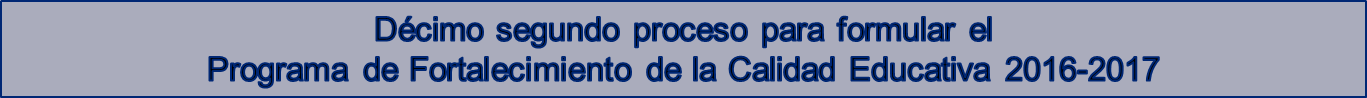 Análisis de brechas de capacidad y competitividad académicas entre PE. 

A partir de los resultados del análisis de la capacidad académica de los PE, agrupadas por la naturaleza disciplinaria, se sugiere analizar la evolución del cierre de brechas de calidad entre ellos e identificar las que presenten mayores rezagos, así como las causas de ello. Estos elementos deben permitir actualizar la planeación y enriquecer el proceso de mejora continua del funcionamiento y seguir avanzando en el cierre de brechas entre ellos.

A partir de los resultados del análisis de la competitividad académica de TSU, Licenciatura y posgrado, es necesario identificar las brechas de calidad entre ellas, señalar las que presenten mayores rezagos, así como las causas de ello y obtener las inferencias que permitan actualizar su planeación y enriquecer el proceso de mejora continua de su competitividad académica.
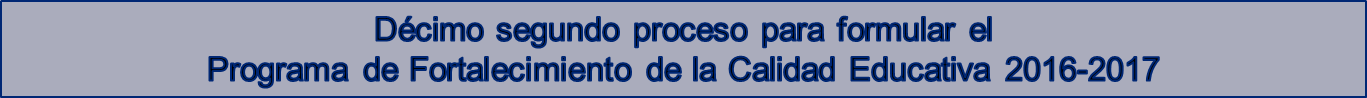 Análisis de la atención y formación integral del estudiante

La calidad y pertinencia de la capacidad y competitividad académicas, se deben reflejar en la mejora de la atención y formación integral del estudiante en cuanto a: conocimientos, metodologías, aptitudes, actitudes, destrezas, habilidades, competencias laborales y valores que le permita construir con éxito su futuro, ya sea al incorporarse al mundo del trabajo, en sus relaciones diarias con la sociedad o continuar con su preparación académica a lo largo de toda la vida.

Analizar las acciones emprendidas por la institución que muestre el impacto en la atención y formación integral del estudiante, y en la mejora de su permanencia, egreso y titulación oportuna, en cuanto a:

Programas de tutorías y de acompañamiento académico del estudiante a lo largo de la trayectoria escolar para mejorar con oportunidad su aprendizaje y rendimiento académico.

Programas para que el alumno termine sus estudios en los tiempos previstos en los programas académicos y así incrementar los índices de titulación.

Programas de apoyo para la regularización del estudiante de nuevo ingreso con deficiencias académicas, además de programas orientados a desarrollar hábitos y habilidades de estudio.

Promoción de actividades de integración del estudiante de nuevo ingreso a la vida social, académica y cultural de la institución.

Atención y prevención a las adicciones a través del impulso de programas de detección y canalización a los sectores especializados. Así como el fomento de actividades deportivas, artísticas y culturales.

Simplificación de los procedimientos y de los trámites necesarios para la titulación, registro de título y expedición de cédula profesional.

Apoyo para facilitar la transición de la educación superior al empleo o, en su caso, al posgrado.

Mecanismos (objetivos equitativos y transparentes) de selección y admisión de nuevos estudiantes.

Realización de actividades que fomenten el aprecio por las diversas expresiones de la cultura y el arte que propicien la convivencia con los diferentes actores sociales.
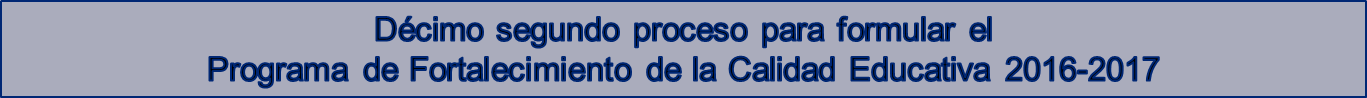 Análisis de la atención y formación integral del estudiante

Fomentar las actividades deportivas como parte fundamental de una formación integral.

Impulsar la creación de una cultura del cuidado de la salud por medio de campañas informativas.

Fomentar el desarrollo de competencias genéricas del estudiante.

Desarrollar en el estudiante capacidades para la vida, actitudes favorables para “aprender a aprender” y habilidades para desempeñarse de manera productiva y competitiva en el mercado laboral.

Impulsar la formación de los valores democráticos, el respeto a los derechos humanos, el medio ambiente, la justicia, la honestidad y en general fomentar la ciudadanía responsable (Ver Anexo VII).

La satisfacción del estudiante y del egresado.

Aceptación en el mercado laboral y mejora de los salarios del egresado.

Avances en la permanencia, egreso y titulación oportuna.

Entre otros aspectos.

Como resultado del análisis, señalar las principales conclusiones respecto al impulso que la institución brinda a la formación integral del estudiante, y en caso de  ser limitada e insuficiente, plantear en la parte de planeación las políticas, objetivos, estrategias y acciones adecuadas para su atención.
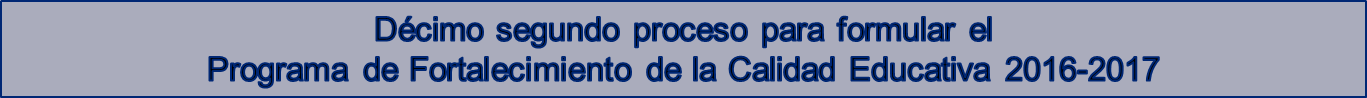 Análisis del cumplimiento de las metas compromiso académicas (para el documento PFCE-ProFOE) 

Se recomienda analizar el grado de cumplimiento de las metas compromiso fijadas por la institución en el PROFOCIE 2014-2015 y, en su caso, identificar las que muestran rezago y las causas de ello. Para el llenado de este formato utilizar el Anexo VIII.



























* Sistema Nacional de Creadores.
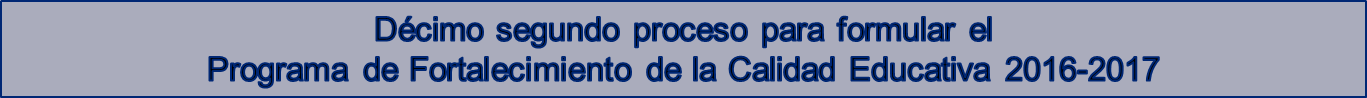 Análisis del cumplimiento de las metas compromiso académicas
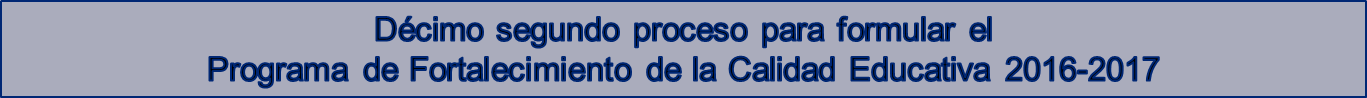 Análisis del cumplimiento de las metas compromiso académicas


























En este ejercicio de análisis es recomendable considerar la totalidad de las Metas Compromiso que fueron planteados en el apartado de planeación del PROFOCIE 2014-2015, con el propósito de que la actualización de la autoevaluación del PFCE 2016-2017 se elabore de manera integral.
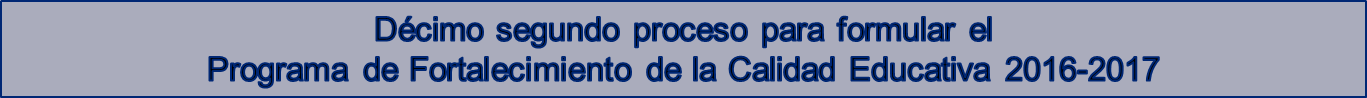 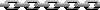 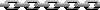 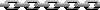 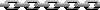 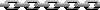 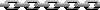 Síntesis de la autoevaluación académica institucional

Considerando las conclusiones formuladas en la autoevaluación académica, es conveniente identificar y priorizar las principales fortalezas y problemas con el propósito de sustentar la actualización de la planeación (revisión y actualización de objetivos, políticas, estrategias, acciones y proyectos) que dé lugar al PFCE 2016-2017.
No es un formato para llenarlo necesariamente en todas sus celdas. 
Permite identificar el origen de fortalezas y problemas, así como señalar su importancia o prioridad.
No es un formato para llenarlo en todas sus celdas. 
Permite identificar el origen de fortalezas y problemas, así como señalar su importancia o prioridad.
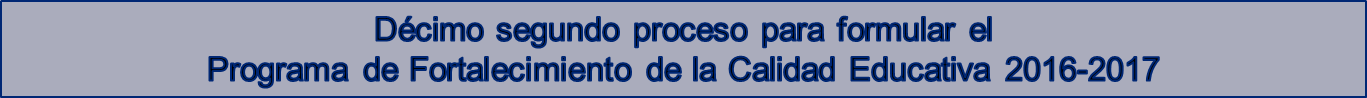 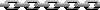 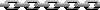 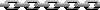 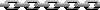 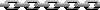 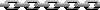 Autoevaluación de la gestión para formular el ProGES

Análisis de la evaluación de  la gestión.
Análisis de la capacidad física instalada y su grado de utilización.
Análisis de los problemas estructurales.
Análisis de la atención a las recomendaciones de los CIEES a la gestión.
Análisis del cumplimiento de las Metas Compromiso de la gestión.
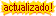 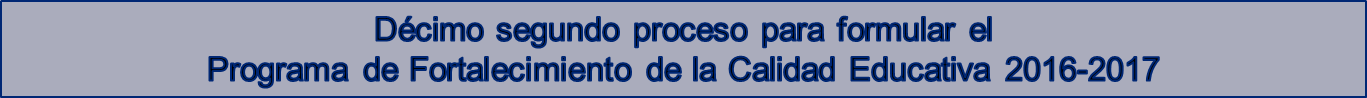 Análisis de la evaluación de la gestión

En esta etapa del proceso de autoevaluación es importante que en el marco del ProGES, hacer un análisis explícito y jerarquizar los principales avances en los procesos de mejora de la gestión, el impacto que han tenido en la mejora de los servicios académicos y los principales rezagos de los siguientes temas:

Análisis de la estructura organizacional académica (modelo académico).

Análisis de la planeación institucional (modelo de planeación).

Análisis de la infraestructura de la conectividad institucional y sistemas de información, en cuanto a:

Operación de los módulos de Administración Escolar, Recursos Humanos y Finanzas.

Generación de indicadores académicos y de gestión a partir del SIIA.

Funcionamiento y operación de la red institucional de información.

Análisis de la situación institucional sobre higiene, seguridad y medio ambiente.

Análisis sobre el desarrollo de la cultura artística y prevención  a las adicciones.

Análisis sobre la certificación de los procesos estratégicos (recursos humanos, financiero, administración escolar y bibliotecas), en cuanto a los siguientes puntos:

Evolución de los procesos estratégicos certificados en los últimos tres años.

Beneficios alcanzados a partir de la certificación de procesos respecto a: la mejora de los servicios de atención a estudiantes, profesores, personal administrativo y público en general, optimización y transparencia de los recursos, entre otros aspectos.

Debilidades de la certificación.
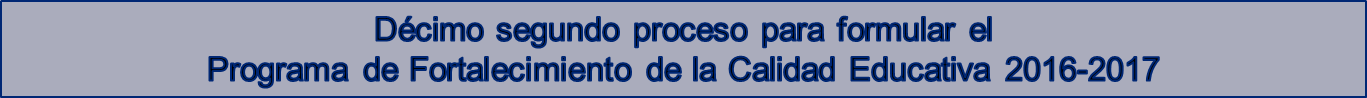 Análisis de la evaluación de la gestión

Acreditación institucional: situación que guarda la acreditación institucional a nivel nacional e internacional.

Rendición de cuentas y transparencia institucional.

La existencia y funcionamiento de contralorías sociales.

La publicación de los estados financieros auditados y aprobados por el máximo órgano de gobierno universitario.

La existencia de una página web para dar acceso a toda la información de la institución (total de plantilla de base y confianza; salarios de los funcionarios; subsidios ordinarios y extraordinarios recibidos por año, en particular los recursos recibidos por el PIFI en el periodo de 2012-2013, y los recibidos por el PROFOCIE 2014-2015, a nivel de proyecto y el resultado académico de los mismos; presupuesto asignado a las dependencias universitarias, campus, entre otros).

Como resultado del análisis, señalar las principales conclusiones respecto a la certificación de procesos estratégicos, y en caso de requerirse plantear, en la parte de planeación de la gestión, las políticas, objetivos, estrategias y acciones adecuadas para su correcta atención.
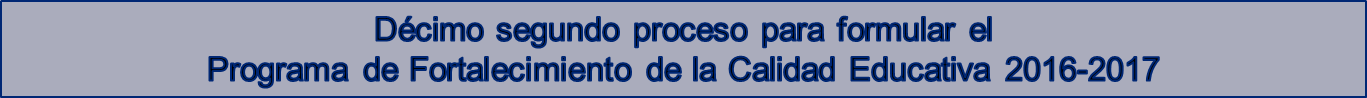 Análisis de la capacidad física instalada y su grado de utilización

En esta etapa del proceso de autoevaluación es importante que en el marco de la gestión, la institución haga un análisis explícito de su capacidad física instalada y su grado de utilización.

















En el marco del análisis de la capacidad física instalada se sugiere determinar:

El impacto de la construcción de espacios físicos financiados por la SES sobre la capacidad y competitividad académica, el cierre de brechas de calidad entre los PE y al interior de las mismas, sobre la atención de los estudiantes, entre otros aspectos.
Los criterios para valorar la eficiencia de su aprovechamiento. 
La pertinencia y suficiencia de políticas para su uso eficiente, mejora, mantenimiento y ampliación.

A partir de los resultados obtenidos, inferir la posibilidad de optimizar su utilización e identificar las necesidades académicas prioritarias de los PE.
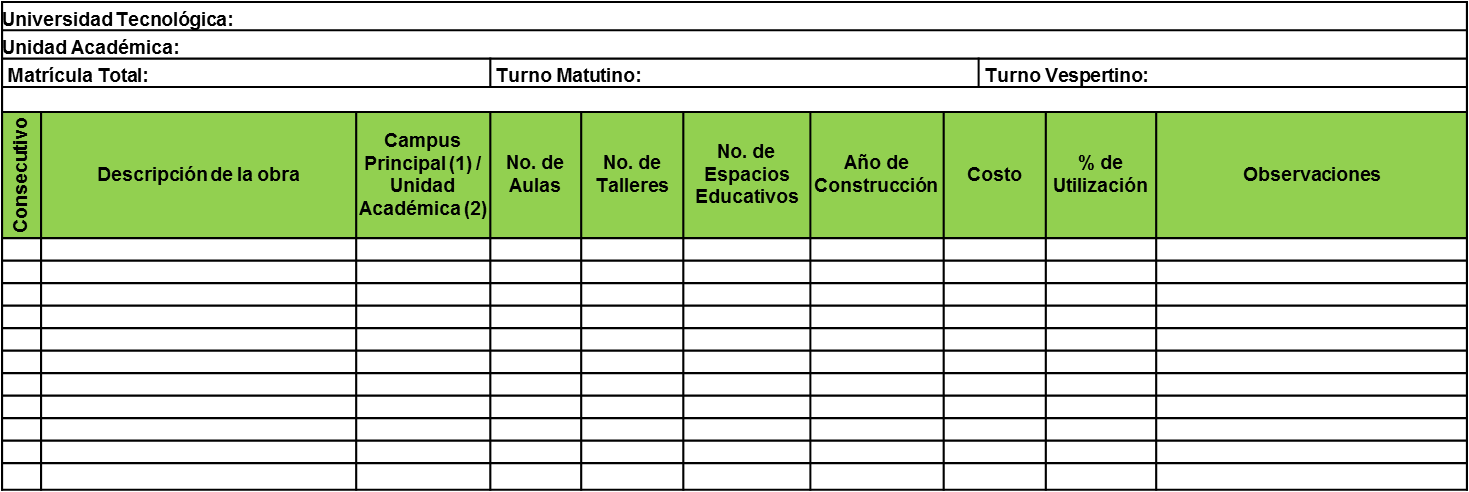 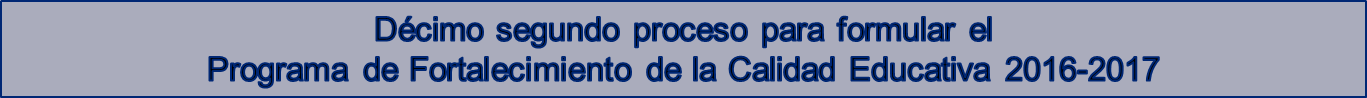 Análisis de los problemas estructurales de la institución.

Los problemas estructurales son aquellos que de no resolverse, ponen en riesgo la viabilidad académica y financiera de la Institución como por ejemplo: normativa no adecuada, jubilaciones dinámicas sin sustento financiero, exceso en plantilla laboral, adeudos financieros a proveedores, entre otros.

En este tema del proceso de autoevaluación de la gestión institucional, es importante que se realice  un análisis de los principales problemas estructurales, cuales han sido atendidos y en su caso, que obstáculos existen aún y cuando serán superados.
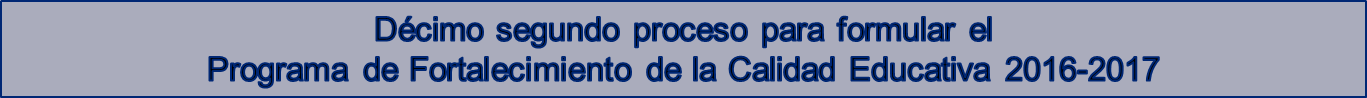 Atención a las recomendaciones de los CIEES a la gestión

En esta sección se solicita realizar el análisis del grado de atención de las principales recomendaciones emitidas por los CIEES en cuanto a: legislación y gobierno; planeación y evaluación; apoyo académico; apoyo administrativo; finanzas y coordinación y vinculación; además, en su caso, especificar las causas de la no atención o retraso de algunas de ellas.

Basado en el análisis realizado, se recomienda llenar el siguiente cuadro síntesis:








Del análisis realizado y del resultado obtenido del cuadro resumen, señalar las principales conclusiones respecto a la atención de las  principales recomendaciones de los CIEES a la gestión, para que basado en ello se planteen, en la parte de planeación, las políticas, objetivos, estrategias y acciones para su adecuada atención.
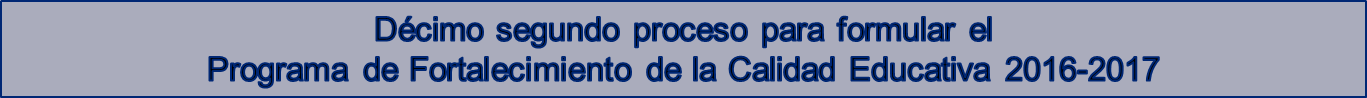 Análisis del cumplimiento de las Metas Compromiso de la gestión (para el documento ProGES)

Analizar el grado de cumplimiento de las Metas Compromiso respecto a la certificación de procesos estratégicos y los avances del SIIA, que permitan a la institución generar información para la toma de decisiones pertinentes y, en su caso, modificar las metas sobre actualización de la normativa. Si procede, identificar las metas que muestran rezago, las causas de ello y evaluar integralmente la eficacia de las políticas, las estrategias y los proyectos implementados a la fecha por la IES para mejorar su gestión. 

Para el llenado de este formato utilizar el Anexo VIII.
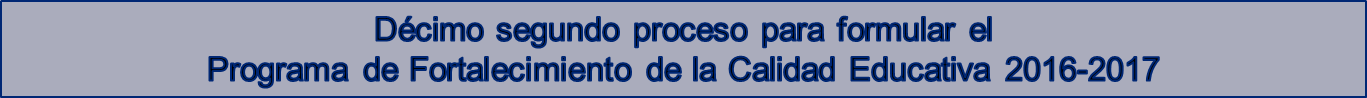 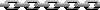 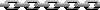 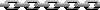 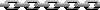 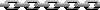 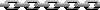 Síntesis de la autoevaluación de la gestión

Una vez formuladas las conclusiones en la autoevaluación de la gestión, es conveniente identificar y priorizar las principales fortalezas y problemas con el propósito de sustentar la actualización de la planeación (revisión y actualización de objetivos, políticas, estrategias y proyectos) que dé lugar al ProGES 2016-2017.
No es un formato para llenarlo en todas sus celdas.
Permite identificar el origen de fortalezas y problemas, así como señalar su importancia o prioridad.
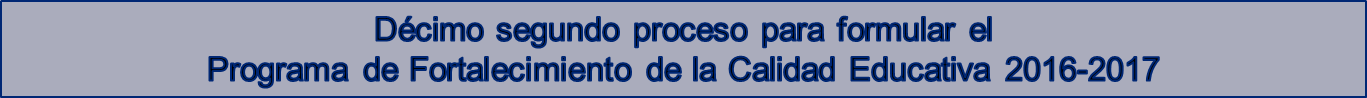 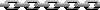 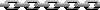 Actualización de la planeación (para el documento PFCE-ProFOE)

Se recomienda que una vez realizada la fase de autoevaluación y tomando en consideración la misión y visión de la institución en el marco del PFCE, se diseñen, fortalezcan o actualicen, en su caso, políticas, objetivos y estrategias debidamente articuladas* para: fortalecer los puntos de énfasis que se analizaron en la autoevaluación que permita la mejora continua e integral de la calidad académica para lograr las Metas Compromiso del PFCE-ProFOE y el ProGES.

Considerando la misión y visión institucional
Misión:
Visión al 2018:

Plantear políticas, objetivos, estrategias y acciones de mejora de la calidad de los servicios académicos (documento PIFI) para:

Mejorar la pertinencia de los programas y servicios académicos.

Mejorar la calidad de los PE del posgrado.

Impulsar y/o fortalecer la innovación educativa.

Impulsar y/o fortalecer la cooperación académica nacional e internacional.
* La articulación se refiere a la relación lógica entre los resultados de la autoevaluación y la actualización de la planeación. 

Es importante asegurar la articulación entre las fortalezas y los problemas identificados en la autoevaluación, con la visión, las políticas, los objetivos, las estrategias, las acciones, las Metas Compromiso y los proyectos diseñados en la actualización de la planeación.
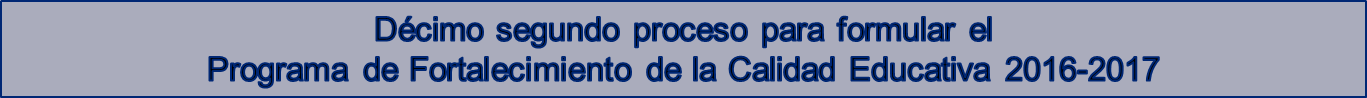 Impulsar y/o fortalecer la educación ambiental para el desarrollo sustentable.

Mejorar y/o fortalecer la vinculación.

Asegurar la atención a las recomendaciones de los CIEES y los organismos reconocidos por el COPAES.

Fortalecer la capacidad académica.

Fortalecer y/o mejorar la competitividad de TSU y Licenciatura.

Abatir las brechas de capacidad y competitividad académicas entre los PE.

Mejorar la atención y formación integral del estudiante.
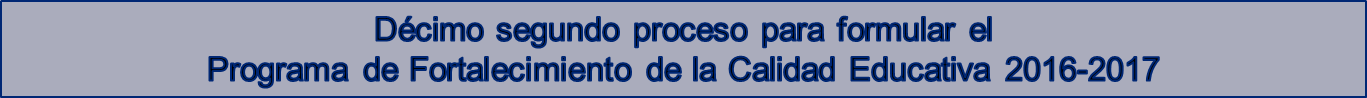 Actualización de la planeación académica institucional (PFCE)

Síntesis de la planeación académica institucional (para el documento PFCE)
Para cada uno de los conceptos, se sugiere enfocarse en las políticas, objetivos, estrategias y acciones más significativas, es decir, aquellas que tengan un impacto relevante en los resultados esperados.
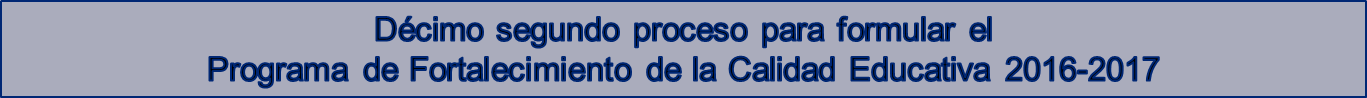 acumulando
* Las metas deben expresarse
los valores
de los a
ñ
os anteriores.
Metas Compromiso académicas institucionales (para el documento PFCE-ProFOE)

En esta fase de actualización del PFCE 2016-2017 se deberá revisar y, en su caso, precisar y/o actualizar el alcance de las Metas Compromiso. A estas metas que establezca la institución para los años 2016, 2017, 2018 y 2019, se les dará seguimiento en su cumplimiento a través de los informes trimestrales académicos. 

Para llenado del siguiente formato se deberá utilizar tanto el módulo de captura en línea de Metas Compromiso, calendarizando su avance trimestral y el formato físico.

Metas Compromiso para el periodo 2016- 2019 en la siguiente tabla.
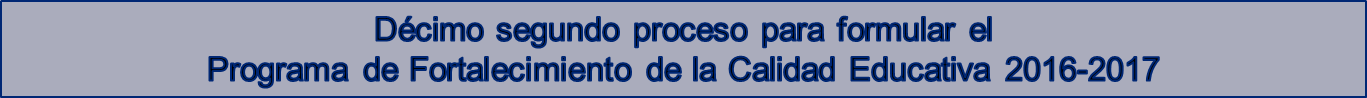 acumulando
* Las metas deben expresarse
los valores
de los a
ñ
os anteriores.
Actualización de la planeación (Para el documento PFCE-ProFOE)
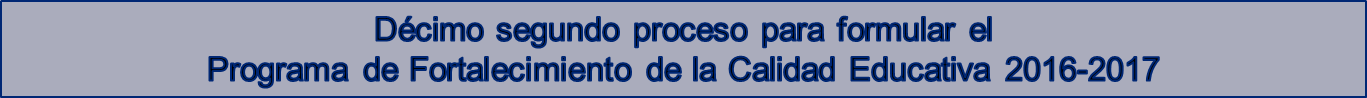 acumulando
* Las metas deben expresarse
los valores
de los a
ñ
os anteriores.
Actualización de la planeación (Para el documento PFCE-ProFOE)

Metas Compromiso para el periodo 2016- 2019 en la siguiente tabla.
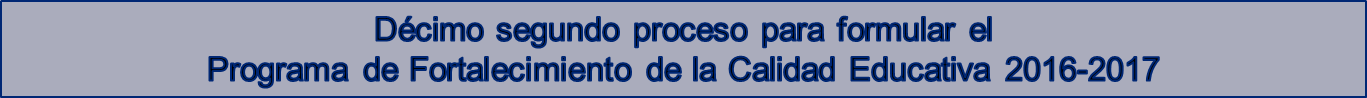 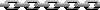 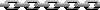 Actualización de la Planeación de la Gestión (ProGES)

Plantear políticas, objetivos, estrategias y acciones debidamente articuladas* que permitan mejorar la calidad de los servicios de la gestión (documento ProGES) para:

Fortalecer la evaluación de la gestión.

Aprovechar la capacidad física. 

Resolver los problemas estructurales.

Atender a las recomendaciones de los CIEES.
* La articulación se refiere a la relación lógica entre los resultados de la autoevaluación y la actualización de la planeación. 

Es importante asegurar la articulación entre las fortalezas y los problemas identificados en la autoevaluación, con la visión, las políticas, los objetivos, las estrategias, las acciones, las Metas Compromiso y los proyectos diseñados en la actualización de la planeación.
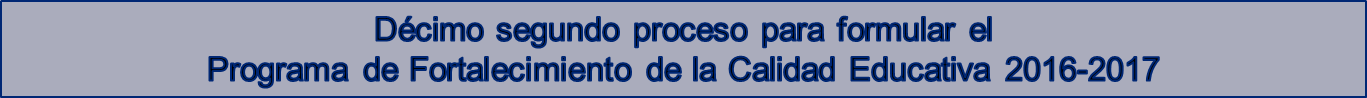 Síntesis de la planeación de la gestión institucional (para el documento ProGES)
Para cada uno de los conceptos, se sugiere enfocarse en las políticas, objetivos y estrategias más significativas, es decir, aquellas que tengan un impacto relevante en los resultados esperados.
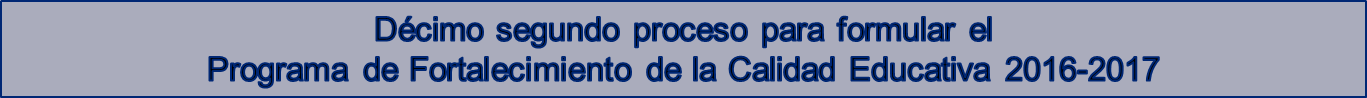 acumulando
* Las metas deben expresarse
los valores
de los a
ñ
os anteriores.
Actualización de la planeación de la gestión (para el documento ProGES)

En esta fase de actualización del ProGES 2016-2017 se deberá revisar y, en su caso, precisar y/o actualizar el alcance de las Metas Compromiso. A estas metas que establezca la institución para el periodo 2016, 2017, 2018 y 2019, se les dará seguimiento en su cumplimiento a través de los informes trimestrales de seguimiento académicos. 

Para llenado del siguiente formato se deberá utilizar tanto el módulo de captura en línea de Metas Compromiso, calendarizando su avance trimestral y el formato físico.

Metas Compromiso de la gestión para plantearse en el ProGES
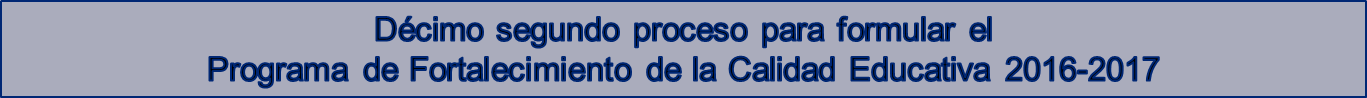 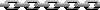 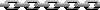 Documento del Programa Integral de Fortalecimiento Institucional (PFCE-ProFOE 2016-2017)

Aquí se consigna el resultado final del proceso de actualización de la planeación y la programación de la Universidad para 2016-2017. Contenido máximo de 65 cuartillas.
Contenido del PFCE-ProFOE 2016-2017
Descripción del proceso llevado a cabo para la actualización del PFCE-ProFOE 2016-2017.(Máximo 1 cuartilla)
Décimo primera autoevaluación Institucional. (Máximo 25 cuartillas)
Actualización de la planeación en el ámbito institucional. (Máximo 5 cuartillas)
Autoevaluación /revisión institucional de los ProPE en el marco del PFCE-ProFOE 2016-2017. (Máximo 3 cuartillas)
Contextualización del Programa de Fortalecimiento de la Calidad Educativa (PFCE-ProFOE) y de la Gestión institucional (ProGES) en el PFCE 2016-2017.(Máximo 2 cuartillas)
Valores de los indicadores institucionales a 2014, 2015, 2016, 2017, 2018 y 2019. (Máximo 8 cuartillas)
Formulación del proyecto integral del PFCE-ProFOE. (Máximo 15 cuartillas)
Consistencia interna del PFCE-ProFOE 2016-2017 y su impacto previsto en la mejora continua de la calidad y en el cierre de brechas de calidad. (Máximo 3 cuartillas)
Concentrado de proyectos de la institución. (Máximo 2 cuartillas)
Conclusiones. (1 cuartilla)
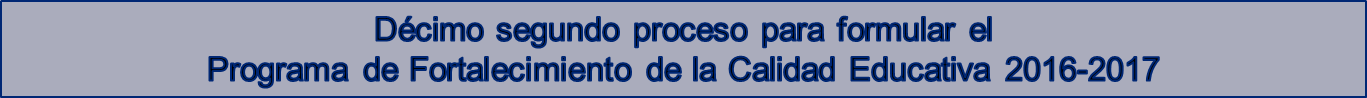 Contenido del PFCE-ProFOE 2016-2017

Descripción del proceso llevado a cabo para la actualización del PFCE-ProFOE 2016-2017.
Describir el proceso mediante el cual se llevó a cabo en el conjunto de la institución, la formulación del PFCE-ProFOE 2016-2017.
Mencionar los nombres de los profesores-investigadores, CA, funcionarios, personal de apoyo, alumnos, entre otros, que  intervinieron activamente en dicho proceso y, en su caso, los órganos colegiados.

Décima primera autoevaluación Institucional.
En esta sección se deben consignar los resultados del análisis realizado en la autoevaluación de la institución, presentando las conclusiones sobre cada uno de los temas analizados en este apartado y el cumplimiento de las Metas Compromiso.
 Síntesis de la autoevaluación institucional.

III. Actualización de la planeación en el ámbito institucional.
En esta sección se debe incluir:
La misión institucional.
La visión institucional a 2018.
Los objetivos estratégicos y Metas Compromiso para el periodo 2016-2019.
Las políticas que orienten el logro de los objetivos estratégicos y el cumplimiento de las Metas Compromiso. Plantear políticas para cada uno de los énfasis que contempla la presente versión del Programa.
Las estrategias y acciones para el logro de los objetivos estratégicos, alcanzar las Metas Compromiso y atender las áreas débiles identificadas en la evaluación del PFCE-ProFOE 2016-2017. Plantear estrategias y acciones para cada uno de los énfasis que contempla la presente versión del Programa.
Metas Compromiso 2016-2019
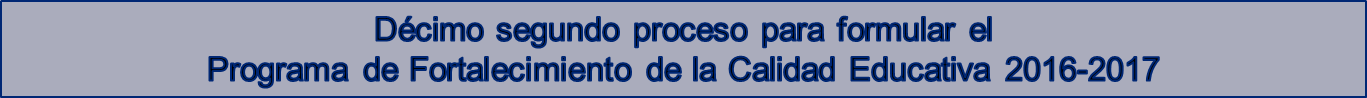 Contenido del PFCE-ProFOE 2016-2017

Autoevaluación / revisión institucional de los ProPE en el marco del PROFOCIE-ProFOE 2014-2015.
En esta sección se debe describir el proceso realizado para llevar a cabo la autoevaluación de cada uno de los ProPE, en el marco de la planeación institucional y anexar el dictamen institucional correspondiente a los siguientes rubros:
Solidez académica de cada PE.
Evaluación del impacto de cada ProPE en la mejora de la capacidad y competitividad académicas, en el desarrollo de la innovación y el cierre de brechas de calidad al interior de cada PE.
Articulación entre resultados de la autoevaluación de los PE y las políticas, los objetivos, estrategias, metas, acciones y el proyecto integral de la Oferta Educativa.
Factibilidad para lograr los objetivos y compromisos de cada PE.
Incidencia del proyecto en la solución de los problemas, el cierre de brechas de calidad a su interior, en el cumplimiento de los compromisos de la Oferta Educativa y en la evolución de los valores de los indicadores. Análisis de las solicitudes de recursos, su justificación, priorización y calendarización cuidadosa a partir de la fecha en que se autoriza el ejercicio de los recursos (entre diciembre-noviembre del año fiscal correspondiente).

Contextualización  del Programa de Fortalecimiento de la Calidad Educativa (PFCE-ProFOE) y de la gestión institucional (ProGES) en el PFCE 2016-2017.
En esta sección debe explicarse el proceso de contextualización del PFCE-ProFOE y el ProGES, es decir, la forma como los proyectos atienden los problemas transversales de los PE, como resultado del proceso de actualización de la planeación.

Valores de los indicadores institucionales a 2014, 2015, 2016, 2017, 2018 y 2019. 
Llenar tabla mostrada en Anexo XII de esta guía.
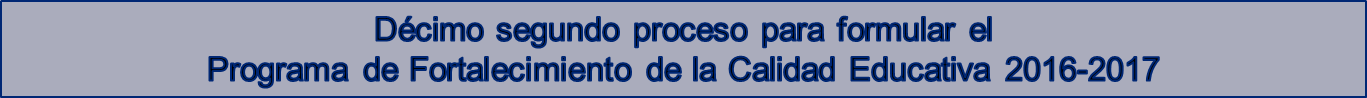 Contenido del PFCE-ProFOE 2016-2017

Formulación del proyecto integral PFCE-ProFOE.
El PFCE-ProFOE y su proyecto deben constituir un planteamiento congruente y articulado.
El proyecto integral deberá contener como máximo cuatro objetivos particulares, cuatro metas académicas por objetivo particular y cuatro acciones articuladas por meta con sus respectivos recursos debidamente justificados y priorizados. (Extensión máxima de 15  cuartillas).
Proyecto integral debe incidir en el desarrollo de los cuerpos académicos y el fortalecimiento de la planta académica, además de la capacitación y actualización en el proceso de enseñanza aprendizaje, en mejorar la atención y formación integral de los estudiantes y la calidad de los PE de TSU/Lic y posgrado.

Consistencia interna del PFCE-ProFOE 2016-2017 y su impacto previsto en la mejora continua de la calidad y en el cierre de brechas de calidad entre los PE.
Congruencia con la misión y visión institucional. 
Verificación de la articulación entre problemas, políticas, objetivos , estrategias y acciones.
Evaluación de la factibilidad para lograr los objetivos y compromisos de la Oferta Educativa.
Revisión sustentada y racional de los recursos solicitados.

Concentrado de los proyectos de la institución.
En esta sección debe presentarse el concentrado de todos los proyectos de la IES que genera el sistema e-PIFI a través del módulo de captura de proyectos.

Conclusiones.
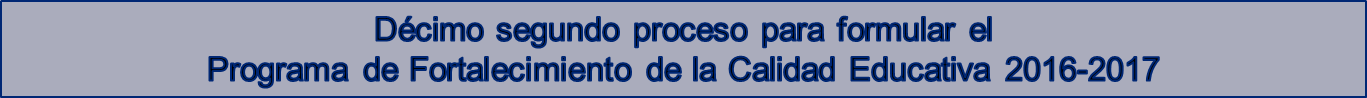 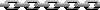 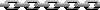 Programa de Fortalecimiento de la Gestión Institucional (ProGES)

Documento en el que se consigna el resultado del proceso de actualización de la planeación y programación de la gestión para 2016-2017. Contenido máximo de 50 cuartillas.

Contenido del ProGES 2016-2017

Descripción del proceso llevado a cabo para actualizar el ProGES. (Máximo 1 cuartilla)

Décima primera autoevaluación y seguimiento de la gestión institucional. (Máximo 10 cuartillas)

Actualización de la planeación de la gestión. (Máximo 4 cuartillas)

Formulación y calendarización de proyectos del ProGES. (Máximo 5 cuartillas cada uno)

Consistencia interna del  ProGES. (Máximo 2 cuartillas)

Conclusiones. (Máximo 1 cuartilla)
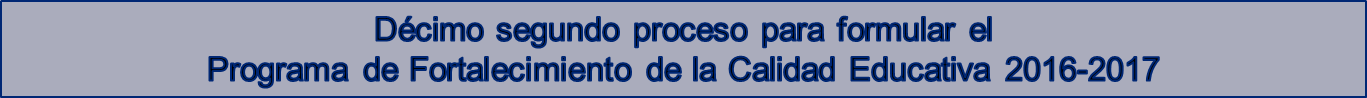 Contenido del ProGES

Descripción del proceso llevado a cabo para actualizar el ProGES.
Describir el proceso mediante el cual se actualizó la planeación y programación de la gestión y se formuló el ProGES 2016-2017.
Mencionar los nombres de los participantes en el proceso y los cargos que desempeñan y, en su caso, los órganos colegiados que participaron.

Décima segunda autoevaluación y seguimiento de la gestión institucional.
En esta sección se deben consignar los resultados de los análisis realizados en la fase de  autoevaluación institucional, presentado las conclusiones sobre cada uno de los temas del ámbito de la gestión que contempla la presente versión del Programa y el cumplimiento de las Metas Compromiso de la Gestión.

Actualización de la planeación de la gestión.
En esta sección se debe incluir:
La visión de la gestión a 2019.
Los objetivos estratégicos y Metas Compromiso para el periodo 2016-2019.
Las políticas que orienten el logro de los objetivos estratégicos y el cumplimiento de las Metas Compromiso. Plantear políticas para cada uno de los énfasis del ámbito de la gestión que contempla la presente versión del Programa.
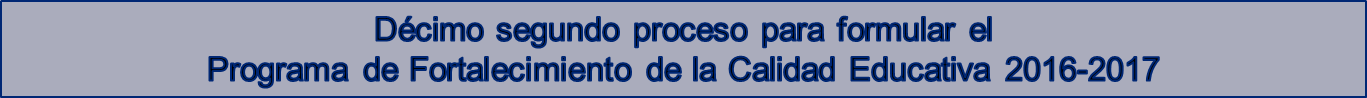 Contenido del ProGES

Las estrategias y acciones para el logro de los objetivos estratégicos, alcanzar las Metas Compromiso y atender las áreas débiles identificadas en la evaluación del ProGES 2014-2015. Plantear estrategias y acciones para cada uno de los énfasis del ámbito de la gestión que contempla la presente versión del Programa.

Formulación y calendarización de proyectos del ProGES. Máximo 2 proyectos, 16 cuartillas cada uno máximo.
Los proyectos se refieren a la atención integral de: 1) los problemas de la gestión, 2) la perspectiva de género, 3) las necesidades de adecuación y construcción de espacios físicos.
Integrar en el ProGES los proyectos cuidadosamente calendarizados, a partir de la fecha en que se autoriza el ejercicio de los recursos (entre diciembre-noviembre del año fiscal correspondiente), priorizados y contextualizados para mejorar la gestión y cumplir los compromisos institucionales.

Consistencia interna del  ProGES.
		En este apartado se sugiere elaborar una descripción de los siguientes puntos:
Congruencia con la visión institucional en el aspecto de la gestión. 
Verificación de la articulación entre problemas, políticas, objetivos, estrategias, acciones y proyectos.
Evaluación de la factibilidad para superar los problemas identificados en los PE.
Revisión sustentada y racional de los recursos solicitados.

Conclusiones.
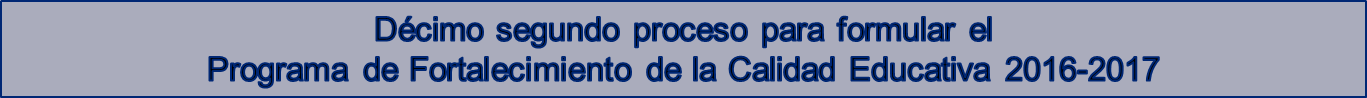 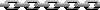 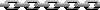 Proyecto integral. 

Características del proyecto integral académico

El proyecto presentado atenderá integralmente la problemática identificada en la autoevaluación y aprovechará las fortalezas de los PE para lograr el fortalecimiento de la capacidad académica y la mejora de la competitividad académica. 

Este proyecto integral debe contener un objetivo general que busque mejorar la capacidad y competitividad de los PE y derivado de él, máximo 4 objetivos particulares que incidan en: desarrollo de los CA y el fortalecimiento de la planta académica (plantear metas y acciones para mejorar la consolidación de los CA; atención a la infraestructura básica para el desarrollo del trabajo de los CA; incremento del número de PTC con perfil deseable y los adscritos al SNI; proyectos de vinculación ligados a las LGAC establecidas por los CA; movilidad del profesorado en estancias cortas de investigación; redes de investigación con CA de otras IES nacionales y extranjeras; la capacitación y actualización de los docentes en los procesos de enseñanza aprendizaje), en la atención y formación integral de los estudiantes (mejor desempeño académico a través de estudios de trayectoria estudiantil; la implementación de programas de tutoría; incremento de las tasas de egreso y titulación; movilidad nacional o internacional; servicio social; práctica profesional y normativa estudiantil; estudios de egresados y mercado laboral; atención y prevención a las adicciones a través del impulso de programas de detección y canalización a los sectores especializados; el fomento a las actividades deportivas, artísticas y culturales; la educación en valores; el fomento de la educación ambiental y prevención médica), incremento de la competitividad académica de los PE de TSU y Licenciatura (atención a las recomendaciones de los CIEES y los organismos reconocidos por los COPAES, garantizar la pertinencia, impulsar la innovación, fortalecer la vinculación con los sectores sociales, difundir el
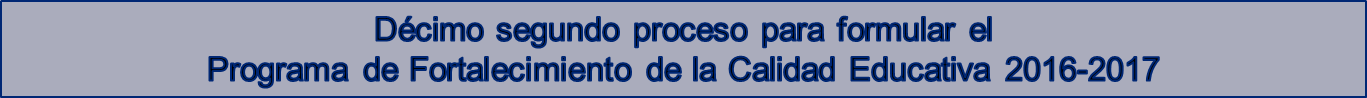 Características del proyecto integral académico

cuidado del medio ambiente, la salud y la formación de los valores democráticos,  incremento del número de programas educativos de TSU y Lic. reconocidos por su calidad,) y Apoyo a los PE de Posgrado reconocidos por el Programa Nacional de Posgrados de Calidad Posgrado de Calidad, PNPC SEP-CONACyT, (PNP y PFC) (atención a las recomendaciones de la evaluación de los CIEES y de la Evaluación Externa realizada por el PNPC, garantizar la pertinencia, impulsar la innovación, fortalecer la vinculación con los sectores sociales, difundir el cuidado del medio ambiente, entre otros aspectos.). La prioridad de los objetivos particulares deberá ser definida con base en los resultados de la autoevaluación y las prioridades del Programa de Desarrollo Institucional.

Para cada uno de los objetivos particulares del proyecto debe contener como máximo, cuatro metas académicas y cuatro acciones articuladas por meta, especificando los recursos solicitados que en el detalle, en algunos casos, no sean tan pocos que quedan planteados de manera muy general, pero que a su vez no sean tantos que lo hagan demasiado especifico y extenso, y que además deberán  estar debidamente justificados y priorizados* y calendarizados a partir de la fecha en que se autoriza el ejercicio de los recursos (entre diciembre-noviembre del año fiscal correspondiente). Para capturar el proyecto integral es necesario utilizar el módulo de captura del Sistema electrónico ePIFI 3.0 (en caso de estar disponible).

El equipamiento debe considerase como un medio para lograr las metas académicas, por tal motivo, deben justificarse en términos de compromisos académicos. Así mismo, las necesidades sobre perspectiva de género, deben de incorporarse para su gestión en el proyecto relacionado con este tema que se presenta en el ProGES.

Es necesario que el proyecto integral sea consecuencia de la articulación de las fases de autoevaluación, definición de políticas, objetivos, estrategias y metas. Debe ser claro el impacto que tendrá en la atención a los principales problemas identificados y en el aprovechamiento de las fortalezas.

*Es importante señalar que los recursos solicitados a través de la metodología PIFI deben considerar sólo las necesidades prioritarias que impacten en la calidad y permitan el cumplimiento de las Metas Académicas y Metas Compromiso de cada año. Las necesidades que no apoya la SEP en el marco del PROFOCIE y las que no puedan ser atendidas por el Programa, de acuerdo a sus propias Reglas de Operación, deberán cubrirse con recursos del subsidio ordinario, de los otros fondos extraordinarios federales, ingresos propios y otras fuentes
Diagrama del proyecto integral
Actualización de la planeación
Autoevaluación
Objetivos 
estratégicos
Metas 
compromiso
Fortalezas
Problemas
Estrategias
Proyecto integral
Objetivo general
OP
Apoyo a los PE de posgrado reconocidos por el PNPC
OP
Formación integral de los estudiantes
OP *
Desarrollo de los CA y Fortalecimiento de la planta académica
OP
Incremento de la competitividad de los PE de TSU y LIC
+
+
+
Resultados: Mejora de la capacidad y competitividad académicas e impulso a la innovación educativa y atención y formación integral de estudiante
Metas
académicas
Metas
académicas
Metas
académicas
Metas
académicas
+
+
+
Acciones 
articuladas
Acciones 
articuladas
Acciones 
articuladas
Acciones 
articuladas
+
+
+
Recursos
justificados 
y priorizados
Recursos
justificados 
y priorizados
Recursos
justificados 
y priorizados
Recursos
justificados 
y priorizados
+
+
+
* OP = Objetivo Particular
Especificaciones para los objetivos particulares
Orientaciones para especificar recursos
Estructura de un proyecto integral
Captura e integración de proyectos
Especificaciones para los objetivos particulares de un proyecto integral académico.
El proyecto integral debe contener un objetivo general que busque mejorar la capacidad y competitividad de la oferta educativa y derivado de él, máximo cuatro objetivos particulares que incidan eficazmente en:
Consolidación de los CA
Atención al equipamiento  básico para el desarrollo del trabajo de los CA
Incremento del número de profesores con perfil deseable y los adscritos al SNI
Proyectos de vinculación ligados a las LGAC establecidas por los cuerpos académicos
Desarrollo de los cuerpos académicos y fortalecimiento de la planta académica
Movilidad del profesorado en estancias cortas de investigación
Redes de investigación con cuerpos académicos de otras IES nacionales y extranjeras
Capacitación, formación, certificación y actualización de los docentes en los procesos de enseñanza aprendizaje y en competencias profesionales.
Otros aspectos
Atención a las recomendaciones de los CIEES y los organismos reconocidos por el COPAES.
Incremento de la competitividad académica de los PE de TSU y Lic.
Garantizar la pertinencia de los PE incorporando los estudios de seguimiento de egresados y empleadores.
Impulsar la innovación.
Fortalecer la vinculación con los sectores sociales.
Impulsar la movilidad estudiantil nacional e internacional.
Incrementar la tasas de egreso y titulación.
Especificaciones para los objetivos particulares de un proyecto integral académico.

El proyecto integral debe contener un objetivo general que busque mejorar la capacidad y competitividad de la institución y derivado de él, máximo cuatro objetivos particulares que incidan eficazmente en:
Atención a las recomendaciones de le evaluación de los CIEES y de la Evaluación Externa del Programa Nacional de Posgrado de Calidad.
Apoyo a los PE de Posgrados reconocidos por el Programa Nacional de Posgrado de Calidad, PNPC, (PNP SEP-CONACYT y PFC)
Garantizar la pertinencia de los PE incorporando los estudios de egresados y empleadores.
Impulsar la innovación.
Fortalecer la vinculación con los sectores sociales.
Impulsar la movilidad estudiantil nacional e internacional.
Incrementar las tasas de graduación.
Estudios de trayectoria estudiantil.
Implementación de programas de tutoría.
Incremento de las tasas de egreso y titulación.
Movilidad nacional o internacional.
Atención a los estudiantes
Fomento a la educación en valores.
Estadías y Servicio social.
Práctica profesional y normativa estudiantil.
Fomento a las actividades culturales y deportivas.
Fomento de la educación ambiental y  cuidado de la salud.
Atención y prevención de las adicciones.
…
…
…
Estructura de un proyecto integral
Objetivo 
particular 1
Objetivo 
particular 2
Meta 3.1
Proyecto integral
Acción 3.1
Meta 3.2
Objetivo 
general
Objetivo 
particular 3
Recursos 3.3.3.1
Acción 3.2
Meta 3.3
Recursos 3.3.3.2
Acción 3.3
Recursos 3.3.3.3
Meta 3.4
Acción 3.4
Recursos …
Objetivo 
particular 4
El proyecto integral deberá contener como máximo cuatro objetivos particulares, cuatro metas académicas por objetivo particular y cuatro acciones articuladas por meta con sus respectivos recursos debidamente justificados y priorizados.
Formulación, integración y captura de proyectos del PFCE-ProFOE
Ámbito
Instrumento
formulado
Captura del proyecto 
En el módulo electrónico
Proy. integral Gestión
ProGES
GESTIÓN
Proy. Problemas comunes 
de la gestión de los PE
Sistema
Electrónico
e-PIFI 3.0
ProPE 1
PFCE-ProFOE
Proyecto Integral para atender problemas
comunes y particulares de los PE
IES
ProPE 2
…
ProPE n
Diagrama del proceso de captura de los proyectos integrales de la Oferta Educativa y ProGES
Proyectos PFCE-ProFOE y de la gestión previamente elaborados
Revisión de los proyectos por el área de planeación
Atender observaciones por los responsables de los proyectos
Hay observaciones
Captura de los proyectos  en el módulo e-PIFI 3.0
No
Sí
Revisión de la captura por parte del área de planeación institucional
La información es correcta
No
Sí
Concen-trado de proys.
PFCE-ProFOE
Incorporación al PFCE-ProFOE
PFCE 
2016-2017
Generar la impresión de:
Concentrado proys. (PIFI)
Proyecto PIFI-ProFOE
Cada proyecto (ProGES)
Proyecto integral
ProGES
Proyectos integrales Gestión
Incorporación al ProGES
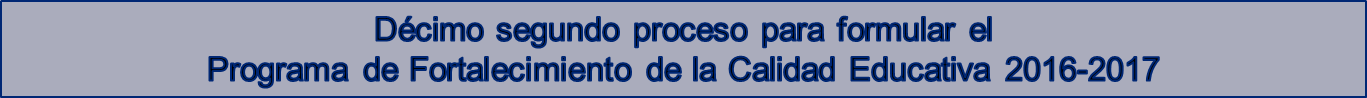 Proyecto integral

Contenido mínimo de un proyecto integral académico

Nombre del proyecto: ________________________________________________________________
Responsable del proyecto: _____________________________________________________________  
                                             (Preferentemente con perfil deseable reconocido por el PROMEP-SES).

Tipo: Integral para mejorar la capacidad y competitividad académicas.

CONTENIDO
Justificación del proyecto.
Objetivo general.
Objetivos particulares.
Metas académicas y sus valores asociados*.
Acciones y recursos calendarizados.
        - Justificación y descripción detallada de los recursos necesarios.

(*) Las metas deberán ser académicas y no referirse sólo a la adquisición de equipos o materiales.
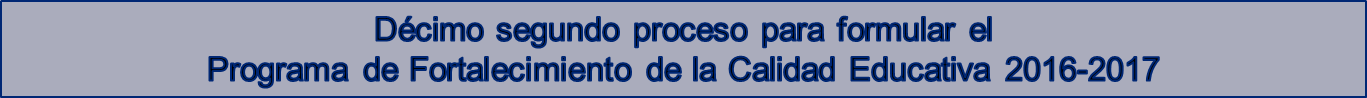 Proyecto integral. 

Resumen del proyecto integral académico.
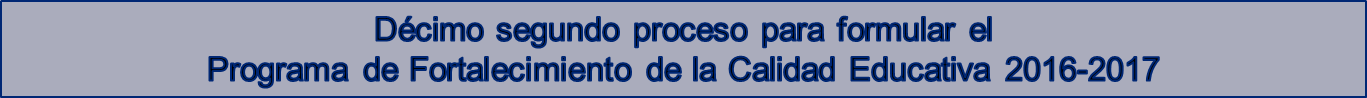 Proyecto Integral. 

Resumen del proyecto integral académico.

Calendarización del ejercicio del gasto. El formato será generado de manera automática por el sistema y que se imprimirá junto con la propuesta de proyecto. Para ilustrar la calendarización de los recursos se muestra el siguiente ejemplo hipotético.
Es importante realizar una calendarización para la aplicación de los recursos, con el propósito de hacer una correcta programación  de los mismos y se ejerzan de manera oportuna, para con ello poder cumplir con los porcentajes que se establecen en las Reglas de Operación. Por otra parte, es importante señalar que cuando se autorice el ejercicio del proyecto se aplique en cada unos de los años, y no se adelanten metas y acciones con recursos de otras fuentes y que posteriormente ocasionan solicitudes de transferencias a metas, acciones y rubros del gasto que no están sustentadas en el proyecto original aprobado.
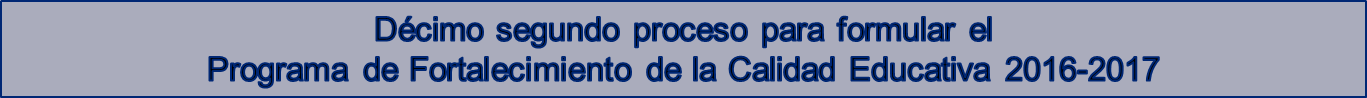 Proyectos integrales

Características de los proyectos de gestión

En el ProGES se podrán presentar un máximo de dos proyectos, uno enfocado a la atención integral de la problemática identificada en la autoevaluación de la gestión y otro que atienda los problemas comunes de los PE.
Los proyectos de la gestión deben contener un objetivo general, que busque en su caso cerrar brechas de calidad, y derivado de él, cuatro objetivos particulares, cuatro metas de gestión por objetivo particular y cuatro acciones articuladas por meta, especificando los recursos solicitados que en el detalle, en algunos casos, no sean tan pocos que queden  planteados de manera muy general, pero que a su vez no sean tantos que lo hagan demasiado especifico y extenso, y que además deberán estar debidamente justificados y priorizados a partir de la fecha en que se autoriza el ejercicio de los recursos (entre diciembre-noviembre del año fiscal correspondiente).
En atención al punto de énfasis del PFCE 2016-2017 (bienal) que se refiere a la articulación de políticas, objetivos, estrategias, metas y proyectos, para atender los principales problemas identificados y aprovechar sus fortalezas, será necesario que los proyectos que presente la institución, sean el resultado de esa articulación. Además deberán plantear la solicitud de los recursos plenamente justificados para cada año.
Los proyectos que atiendan problemas de gestión y de los PE, deben contener al menos los siguientes elementos. Para capturar estos proyectos se utilizará el Módulo de Captura del Sistema Electrónico e-PIFI 3.0 (en caso de estar disponible).




*Es importante señalar que los recursos solicitados a través de la metodología PIFI deben considerar sólo las necesidades prioritarias que impacten en la calidad y permitan el cumplimiento de las Metas Académicas y Metas Compromiso de cada año. Las necesidades que no apoya la SEP en el marco del PROFOCIE y las que no puedan ser atendidas por el Programa, como establecen sus propias Reglas de Operación, deberán cubrirse con recursos del subsidio ordinario, de los otros fondos extraordinarios federales, ingresos propios y otras fuentes.
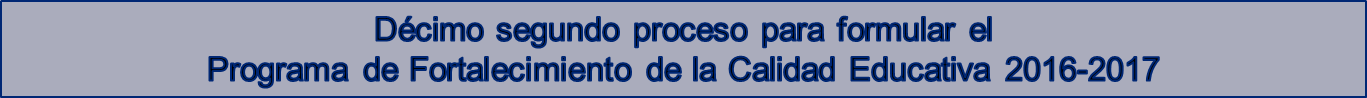 Proyectos

Elementos mínimos de un proyecto ProGES

Nombre del proyecto: ____________________________________________________
Responsable del proyecto:________________________________________________
Tipo de proyecto: Gestión (  ) o Problemas Comunes de los PE (   )

CONTENIDO
Justificación 
Objetivo General.
Objetivos Particulares
Metas *.
Acciones y recursos calendarizados.
Justificación, descripción y priorización detallada de los recursos necesarios.






(*) Las metas deberán estar expresadas en términos de logros o avances y no referirse solo a la adquisición de equipos o materiales.
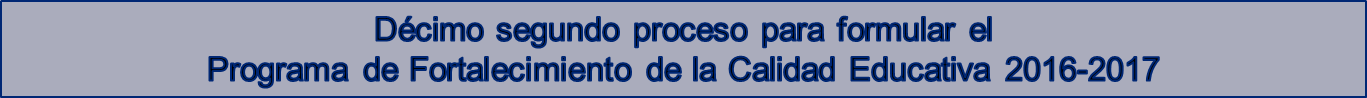 Proyectos

Elementos mínimos de un proyecto ProGES
























* Máximo cuatro objetivos particulares, cuatro metas y cuatro acciones por meta, o según sea el tipo de proyecto que se trate.
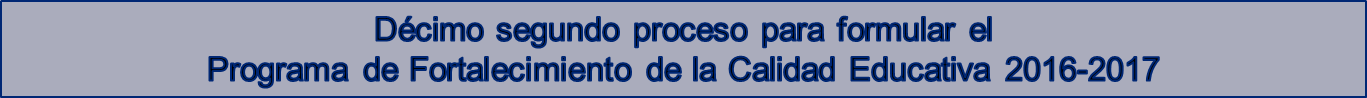 Proyectos

Calendarización del ejercicio del gasto 

El formato será generado de manera automática por el sistema y se imprimirá junto con la propuesta de proyecto. Para ilustrar la calendarización, se muestra el siguiente ejemplo hipotético.
Es importante realizar una calendarización para la aplicación de los recursos, con el propósito de hacer una correcta programación  de los mismos y se ejerzan de manera oportuna, para con ello poder cumplir con los porcentajes que se establecen en las Reglas de Operación. Por otra parte, es importante señalar que cuando se autorice el ejercicio del proyecto se aplique en cada unos de los años, y no se adelanten metas y acciones con recursos de otras fuentes y que posteriormente ocasionan solicitudes de transferencias (Ver Anexo IX) a metas, acciones y rubros del gasto que no están sustentadas en el proyecto original aprobado.
Es importante realizar una calendarización para la aplicación de los recursos, con el propósito de hacer una correcta programación  de los mismos y se ejerzan de manera oportuna, para con ello poder cumplir con los porcentajes que se establecen en las Reglas de Operación. Por otra parte, es importante señalar que cuando se autorice el ejercicio del proyecto se aplique en cada unos de los años, y no se adelanten metas y acciones con recursos de otras fuentes y que posteriormente ocasionan solicitudes de transferencias a metas, acciones y rubros del gasto que no están sustentadas en el proyecto original aprobado.
...
+
...
+
...
+
...
+
Diagrama del proyecto integral para atender la problemática de la gestión o los problemas comunes de los PE
Autoevaluación
Actualización de la planeación
Objetivos 
estratégicos
Metas 
Compromiso
Fortalezas
Problemas
Estrategias
Proyecto integral
Objetivo general
Resultados: Mejora de la calidad de la gestión y  de los servicios de apoyo académico
Objetivo
particular 2
Objetivo
particular 1
Objetivo
particular 4
+
Metas 
de gestión
Metas 
de gestión
Metas 
de gestión
+
Acciones 
articuladas
Acciones 
articuladas
Acciones 
articuladas
+
Recursos
justificados 
y priorizados
Recursos
justificados 
y priorizados
Recursos
justificados 
y priorizados
+
Máximo cuatro objetivos particulares por proyecto integral del ProGES
Máximo cuatro metas de gestión por objetivo particular y cuatro acciones articuladas por meta con sus recursos
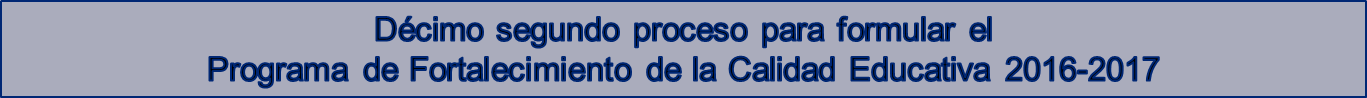 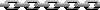 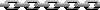 Documento Programa de Fortalecimiento del PE (ProPE).

Documento para cada uno de los PE en el que se consigna el proceso de actualización de la planeación de PE para el PFCE-ProFOE 2016-2017. Contenido máximo 15 cuartillas.

Para llevar a cabo la formulación del Programa de Mejora del Programa Educativo (ProPE), se deberá analizar, a nivel de cada PE, los temas que aparecen en los apartados de Autoevaluación Académica, Síntesis de la autoevaluación académica y la Actualización de la planeación en el ámbito institucional

El resultado obtenido en el ProPE deberá retomarse para formular el Programa de Fortalecimiento de la Calidad Educativa (PFCE-ProFOE).

Contenido del ProPE 2016-2017
Descripción del proceso llevado a cabo para actualizar el ProPE.   (1 cuartilla)
Décima primera autoevaluación y seguimiento académico del PE.  (5 cuartillas)
Actualización de la planeación en el ámbito del PE.  (3 cuartillas)
Valores de los indicadores del PE a 2014, 2015, 2016, 2017, 2018 y 2019. (2 cuartillas)
Formulación de objetivos particulares del PE. (1 cuartilla)
Consistencia interna del ProPE y su impacto en el cierre de brechas de calidad al interior del PE. (2 cuartillas)
Conclusiones. (1 cuartilla)
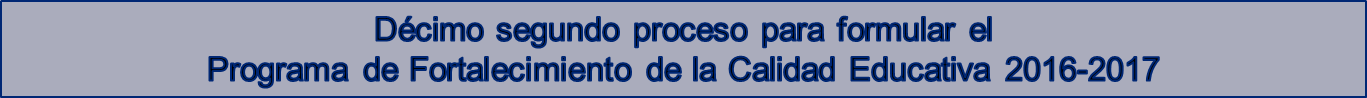 Contenido del ProPE

Descripción del proceso llevado a cabo para actualizar el ProPE 2016-2017.
Describir el proceso mediante el cual se llevó a cabo la formulación del ProPE 2016-2017.
Mencionar los nombres de los profesores-investigadores, CA, funcionarios, personal de apoyo y alumnos, que  intervinieron activamente en dicho proceso y, en su caso, los órganos colegiados.
Décima primera autoevaluación y seguimiento académico del PE.
En esta sección se deben consignar los resultados del análisis realizado en la autoevaluación del PE, presentando las conclusiones sobre cada uno de los temas establecidos en este apartado a nivel del PIFI-ProFOE y el cumplimiento de las Metas Compromiso.
Síntesis de la autoevaluación.
Actualización de la planeación en el ámbito del PE.
En esta sección se debe incluir:
La misión del PE
La visión del PE a 2019.
Los objetivos estratégicos y Metas Compromiso del PE para el periodo 2016-2019. 
Las políticas que orienten el logro de los objetivos estratégicos y el cumplimiento de las Metas Compromiso. Formular políticas para cada uno de los énfasis que se contempla en el ámbito del PFCE-ProFOE, en la presente versión del Programa.
Las estrategias para el logro de los objetivos estratégicos, alcanzar las Metas Compromiso y atender las áreas débiles identificadas en la evaluación del ProPE 2014-2015. Formular estrategias para cada uno de los énfasis que se contempla en el ámbito del PFCE-ProFOE, en la presente versión del Programa.
Valores de los indicadores del PE a 2014, 2015, 2016, 2017, 2018 y 2019.
Llenar tabla mostrada en Anexo XII de esta guía.
Formulación de objetivos particulares del PE
Consistencia interna del ProPE y su impacto en el cierre de brechas de calidad al interior del PE.
Verificación de la congruencia con la visión de la institución. 
Evaluación del impacto de los diversos componentes del ProPE 2016-2017 en la mejora de la capacidad y la competitividad institucional.
Verificación de la articulación entre problemas, políticas, objetivos y estrategias.
Evaluación de la factibilidad para lograr los objetivos y compromisos del PE.
Conclusiones.
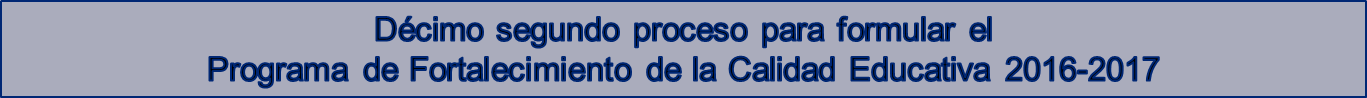 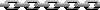 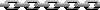 Evaluación del PFCE 2016-2017.

Criterios que orientarán el proceso de evaluación del PFCE 2016-2017.

El PFCE-ProFOE 2016-2017, el ProGES y los ProPE actualizados, así como sus proyectos, constituyen un planteamiento integral y de esa manera serán evaluados por los Comités de Evaluación. Se pondrá particular atención a la forma en que el PFCE-ProFOE, los ProPE y el ProGES puedan impactar en la mejora de la calidad y el cierre de brechas de calidad entre los PE y al interior de ellos.

Es imprescindible que en la fase de actualización de la planeación se atienda el propósito de mejorar la capacidad y la competitividad académicas y de manera especial en los nuevos énfasis abordados en la presente guía del PFCE, aprovechando la realimentación obtenida en la evaluación del PROFOCIE 2014-2015, sus ProPE y ProGES. 

El proyecto integral deberá:
Estar debidamente articulado como se indica en el diagrama de elaboración de un proyecto. 
Incidir significativamente en el fortalecimiento de la capacidad y competitividad académicas a partir de los nuevos énfasis que se incorporan en este proceso de planeación y que se refrendan en la viñeta anterior.
Propiciar el cierre de brechas de calidad entre CA y PE.
Proteger las fortalezas y aprovecharlas en la solución de los problemas identificados en el ámbito de la institución o de los PE, según sea el caso.
Contribuir de manera significativa al cumplimiento de las Metas Compromiso.
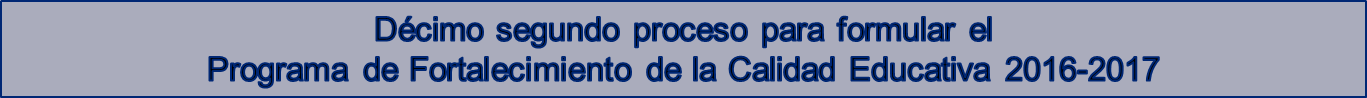 Evaluación del PFCE 2016-2017.

Mostrar que sus metas sean congruentes con los objetivos y las políticas de la institución y de los PE, así como la factibilidad de su realización.
Contener de manera explícita la priorización de metas, acciones y recursos asociados y su calendarización.
Justificar los recursos solicitados en términos de logros académicos (no se evaluará el proyecto cuyo objetivo sólo sea adquirir equipamiento).
Contener objetivos particulares relacionados con el fortalecimiento de la capacidad académica, la formación  integral de los estudiantes, la mejora de la competitividad de TSU y Licenciatura así como la competitividad de los PE de posgrado y que: 
Estén justificados con base en los resultados de un diagnóstico objetivo de la capacidad académica del PE y su relación con la competitividad respectiva, realizada en la fase de autoevaluación.
Incidan en la mejora del nivel de habilitación del profesorado, el incremento del porcentaje de PTC con el reconocimiento del perfil deseable y profesores adscritos al SNI, así como el desarrollo y fortalecimiento de los CA .
Atiendan el proceso de mejora continua de los programas educativos de TSU y Licenciatura.
Atiendan las recomendaciones de los CIEES y los organismos reconocidos por el COPAES.
Apoyen el ingreso de los PE de posgrado al PNPC CONACyT y se asegure la permanencia de los que lograron su ingreso.
Fomenten la innovación de los procesos educativos.
Mejoren la pertinencia de los PE y servicios académicos.
Fomenten la cooperación académica nacional y la internacionalización.
Fomenten la educación ambiental y el desarrollo sustentable.
Fomenten la educación en valores, la prevención de la salud, la formación cultural y deportiva.
Fomenten la vinculación. 
Apoyen acciones de trayectoria escolar, seguimiento de egresados y empleadores.
Fomenten la evaluación de la gestión y la equidad de género universitaria.
En suma, que propicien la atención y formación integral del estudiante.
Entre otros aspectos.
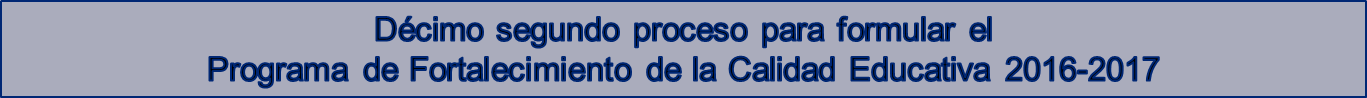 Evaluación del PFCE 2016-2017.

En el proceso de evaluación de los proyectos se considerará de manera importante su carácter integral. Es decir, la atención holística de los problemas de los PE o de la gestión, la incorporación en un mínimo de objetivos particulares de las diversas situaciones a atender evitando redundancias y dispersiones, buscando la complementariedad y las soluciones sinérgicas. Asimismo, el conjunto de metas y las acciones a realizar deben expresarse en forma resumida
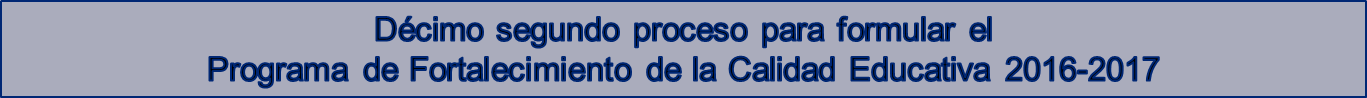 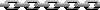 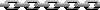 Réplica del PFCE 2016-2017.

Criterios que orientarán el proceso de réplica del PFCE 2016-2017.

Las IES tendrán derecho de réplica de los resultados de la evaluación del PFCE-ProFOE, específicamente de aquellas propuestas que en el sub rubro que se denominará de “cierre”, hayan obtenido una calificación en los escenarios 1 ó 2.

Las réplicas que procedan serán reevaluadas por los Comités de Evaluación, que asentarán en actas los resultados, y estos serán definitivos e inapelables; es decir, el resultado de la evaluación de la réplica será el resultado final, de ninguna manera se hará una combinación de resultados entre la evaluación inicial y la réplica.

De la réplica:

A partir de que la institución reciba los resultados de la evaluación vía electrónica, si fuese el caso, cuenta con cinco días hábiles para presentar la solicitud de réplica, y los documentos que la sustenten, a la Dirección Planeación, Evaluación e Informática.

El oficio de la solicitud deberá dirigirse por escrito a Coordinación General de Universidades Tecnológicas y Politécnicas, en dos copias impresas y una electrónica.

Las solicitudes de réplica deberán contener un texto, presentado en formato libre, donde apelan la calificación emitida por el comité y ofrecen los argumentos con base en la información del PFCE 2016-2017 presentada originalmente (no se aceptará información complementaria), que sustente su inconformidad.

Las réplicas no requieren de la presencia del Titular de la institución.
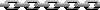 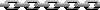 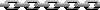 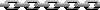 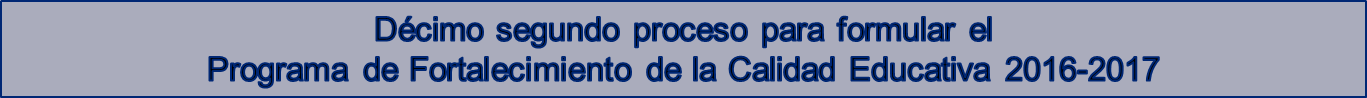 Asignación de recursos al PFCE 2016-2017

Criterios que orientarán el proceso de asignación de recursos

En atención a las Reglas de Operación del nuevo fondo denominado Programa de Fortalecimiento de la Calidad Educativa (PFCE) 2016, en la asignación de recursos tendrán prioridad las IES:

Cuyos dictámenes de evaluación del PFCE-ProFOE y el ProGES por los Comités de Evaluación sean favorables.
Que no tienen adeudos de ejercicios anteriores, ya sea PIFI o PROFOCIE, y que han cumplido con la entrega de comprobaciones financieras y/o académicas en tiempo y forma.
Que muestren una evolución favorable del nivel de habilitación del profesorado de carrera en el periodo 2002-2014.
Que muestren un incremento apreciable en el porcentaje de profesores de tiempo completo con perfil deseable registrado ante el PROMEP-SES y miembros del SNI en el periodo  2002-2014.
Que cuenten con políticas, estrategias y acciones adecuadas y suficientes para fomentar el desarrollo y consolidación de sus CA.
Que muestren una evolución favorable de la calidad de los PE en el periodo 2008-2014, así como un incremento significativo de la matrícula atendida en PE de TSU y Licenciatura reconocidos por su calidad.
Que demuestren que los planes y programas de estudio son pertinentes, con flexibilidad curricular y otros énfasis planteados en esta Guía.
Que demuestren que los programas de tutoría, seguimiento de egresados, estudios de empleadores se han utilizado para mejorar la atención y seguimiento a los estudiantes.
Que incrementen la tasa de retención de los estudiantes del primer al segundo año por cohorte generacional.
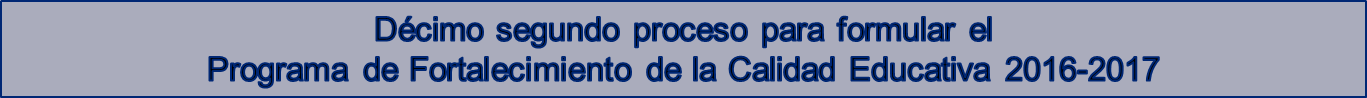 Asignación de recursos al PFCE 2016-2017

Criterios que orientarán el proceso de asignación de recursos

Que incrementen la tasa de eficiencia terminal y titulación oportuna por cohorte generacional.
Que impulsen procesos de innovación educativa que mejoren la calidad.
Que mejoren la atención y formación integral del estudiante.
Que fomenten la internacionalización de la educación superior.
Que evidencien avances en el proceso de vinculación de la IES con su entorno social.
Que muestren calidad de los PE de posgrado que ofrecen y un porcentaje adecuado de matrícula atendida en PE de posgrado de calidad.
Que hayan alcanzado las metas compromiso planteadas en el PROFOCIE 2014-2015 y muestren avances significativos durante el 2015.
Que estén atendiendo efectivamente sus problemas estructurales.
Que muestren una mejora de la evaluación de la gestión institucional.
Que demuestren el avance en el cumplimiento de los proyectos integrales establecidos en su PROFOCIE 2014-2015.





Nota: En el proyecto integral académico no deberán presupuestarse las solicitudes de becas para la formación de profesores, estos requerimientos deben canalizar al Programa para el Desarrollo Profesional Docente que opera la Dirección de Superación Académica de la Dirección General de Educación Superior Universitaria (DGESU).
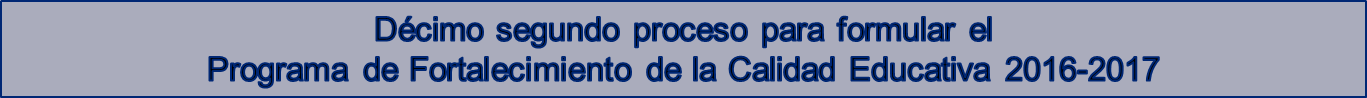 Conceptos que no apoya la SEP en el marco del PFCE:

Becas, apoyos de transporte, alimentación y hospedaje para realizar estudios de posgrado a PTC; así como para la publicación de tesis para obtención del grado académico o viáticos para presentación de exámenes de grado (deben canalizarse al Programa para el Desarrollo Profesional Docente).
Apoyos de transporte, alimentación y hospedaje a evaluadores para realizar las acreditaciones de los organismos reconocidos por el COPAES, o en su caso para el personal de organismos certificadores de procesos de gestión.
Apoyos de transporte, alimentación y hospedaje para personal de empresas con las que se contrate servicios de certificación y recertificación de procesos de gestión.
Becas para estudiantes (quienes aspiren a una beca deben canalizarse al Programa Nacional de Becas).
Compensaciones salariales.
Compra de muebles para oficinas administrativas.
Compra de obsequios de cualquier índole y para cualquier tipo de evento.
Compra de medicamentos que no estén relacionados con alguno de los PE del área de Ciencias de la Salud que se imparten en las IES.
Compra de vehículos (terrestres o acuáticos y/o aéreos).
Contratación de bases de datos y revistas electrónicas. (Esto se canalizará a través de la UT de León).
Estímulos económicos al personal académico y administrativo que labora en la IES.
Eventos culturales sin relación con la misión de los PE.
Gastos de operación tales como: el pago de servicios de la IES (agua, luz y teléfono, combustibles), servicios de internet, mantenimiento de vehículos, tractores lanchas y servicio de mensajería.
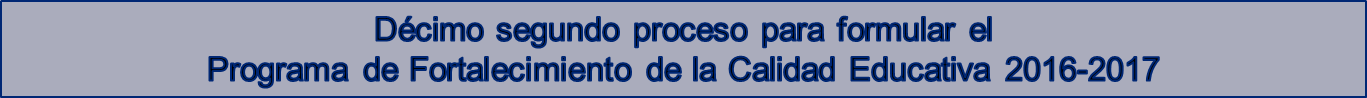 Conceptos que no apoya la SEP en el marco del PFCE:

Honorarios para personal de la propia IES o pago de personal de apoyo.
Materiales de oficina o cafetería (este requerimiento se debe atender con los recursos del presupuesto ordinario de la IES).
Materiales para promoción de la oferta educativa.
Materiales para reproducción de cursos, talleres y/o diplomados, sólo se apoyará con un máximo del 15% (quince por ciento) con respecto al costo total del evento.
Los rubros restringidos conforme a lo dispuesto en el PEF 2016.
Plazas de personal académico y administrativo que labora en la IES.
Proyectos, objetivos, metas, acciones o conceptos que se dupliquen con los inherentes a apoyos financieros otorgados o por otorgarse en el marco de fondos extraordinarios previstos en el PEF 2016; sin embargo, podrá justificarse la complementariedad de los fondos extraordinarios con los recursos a obtener de este PROGRAMA.
Publicaciones de libros y revistas no arbitradas.
Reconocimientos, estímulos o becas a estudiantes.
Recursos para firma de Convenios.
Renta de espacios y mobiliario para la realización de eventos académicos.
Sobresueldos.
Sueldos (Excepto para los proyectos de Estancias Infantiles y/o Guarderías con evaluación favorable).
Pago a profesores bajo los rubros de honorarios o servicios para atender actividades de docencia.
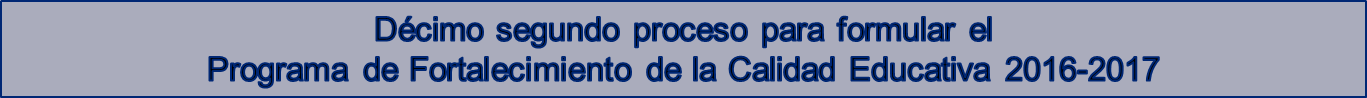 Conceptos que no apoya la SEP en el marco del PFCE:

Pago de personal para llevar a cabo presentaciones musicales, artísticas, trabajo de seguridad o para el apoyo de actividades deportivas.
Apoyo a solicitudes de gastos (triviales) que no impactan a la mejora de la calidad.
Pago de peajes para personal administrativo, de profesores, alumnos o alumnas que no estén relacionados con actividades propias del quehacer académico.
Pago de propinas
La SEP, por conducto de la Subsecretaría de Educación Superior, resolverá los casos no previstos en las presentes Reglas de Operación.
Remodelación o modificación de espacios docentes o administrativos (nada que implique construcción).
Los gastos de administración de cuenta productiva, estos serán absorbidos por la Universidad con recursos propios.
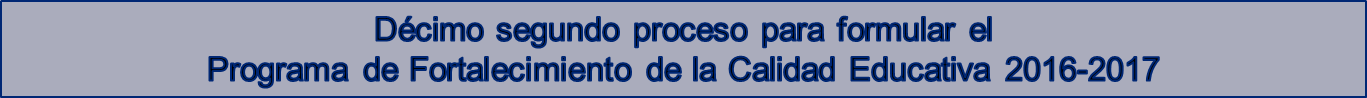 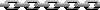 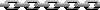 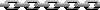 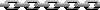 Entrega – recepción de documentos.

La fecha de entrega de los documentos del PFCE 2016-2017, será en la semana del 7 al 14 de Marzo de 2016, el día y hora será comunicada oportunamente a cada institución por parte de la CGUTyP.

LINEAMIENTOS PARA LA ENTREGA RECEPCIÓN DE DOCUMENTOS

El PFCE 2016-2017 contiene los siguientes documentos: PFCE-ProFOE, ProGES y los ProPE de los PE que se incluirán como anexos del documento PFCE-ProFOE.

Sólo se recibirán los documentos que contengan las Metas Compromiso respectivas.
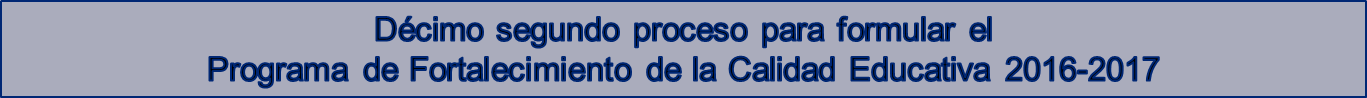 Entrega – recepción de documentos.

Características que deben reunir los documentos:

Presentar un índice y numerar sus páginas en forma continua (no iniciar la numeración en cada apartado o sección).

Contener separadores por apartado o sección.

Respetar la extensión establecida de los documentos (número de cuartillas).

Presentarlos en carpetas de tres argollas (no se recibirán engargolados). 

Los proyectos deberán formar parte del PFCE-ProFOE o ProGES, según sea el caso.

Presentar dos tantos impresos del documento del PFCE 2016-2017 (PFCE-ProFOE, ProGES y sus proyectos. Los ProPE se presentarán como anexos del documento PFCE-ProFOE).

Dos CD con el contenido del PFCE-ProFOE 2016-2017 (PFCE-ProFOE, ProPE, ProGES y sus proyectos). Los archivos de texto deben estar en formato Word y todas las tablas descritas en los Anexos III, V A, V B, VIII, IX, X, XI, XII y XIV (formato de seguimiento de empleadores, Parámetros mínimos indispensables para PE de posgrado de calidad escolarizados, Parámetros mínimos indispensables para PE de posgrado de calidad a distancia, Seguimiento de Metas Compromiso, Formato para reportar las causas de la demora en las obras apoyadas, Indicadores básicos de la institución y de los Programas Educativos, Cuadros complementarios [Pertinencia, Recomendaciones de los CIEES y COPAES, Fortalezas y Problemas, cooperación académica nacional e internacional y vinculación]) deben capturarse en el sistema e-PIFI 3.0. Los archivos no deben tener claves de acceso y la versión en disco debe coincidir con la versión impresa. 
Los documentos PFCE-ProFOE, ProGES y ProPE deberán ser convertidos en formato PDF, para que sean cargados al Módulo Electrónico de Evaluación previo a la fecha de entrega-recepción de la versión física de los mismos (La información de ambas versiones debe ser la misma); y los proyectos PFCE-ProFOE y ProGES serán capturados en el módulo específico del sistema e-PIFI 3.0.
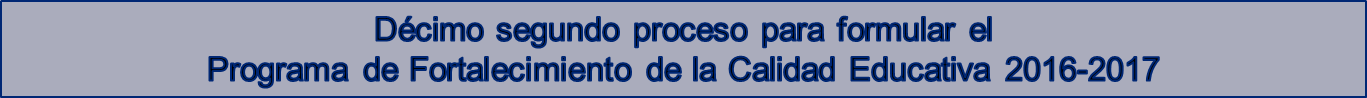 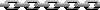 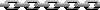 Anexo I. Descripción de algunos conceptos utilizados en la guía para formular el PFCE 2016-2017.
Anexo II A. Resultados de la Evaluación del PROFOCIE 2014-2015.
Anexo III. Formato de seguimiento de egresados y empleadores.
Anexo IV A. Parámetros mínimos indispensables para PE de posgrado de calidad escolarizados.
Anexo IV B. Parámetros mínimos indispensables para PE de posgrado de calidad a distancia. 
Anexo V A. Indicadores de capacidad académica (SES).
Anexo V B. Indicadores de competitividad académica (SES).
Anexo VI. Grado de desarrollo de los Cuerpos Académicos.
Anexo VII. Formación valoral de los estudiantes.
Anexo VIII . Seguimiento de Metas Compromiso.
Anexo XII . Indicadores básicos de la institución y del Programa Educativo.
Anexo XIII. Cuadros complementarios (Pertinencia, Recomendaciones de los CIEES y COPAES, Fortalezas y Problemas, cooperación académica nacional e internacional y vinculación).
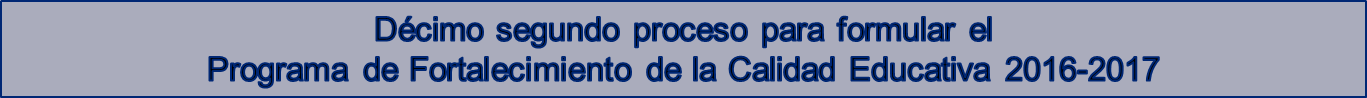 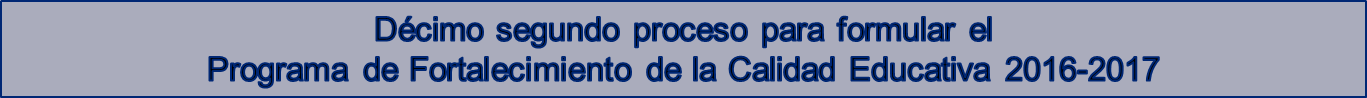 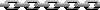 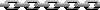 Análisis

     Cuando la guía solicita el análisis de cierto ámbito de la institución se refiere a:

Realizar un diagnóstico de las características y circunstancias de la situación en que se encuentra la institución, los PE y los CA; para lo cual debe considerarse la misión, la visión, las políticas, los objetivos estratégicos y las metas compromiso, según sea el caso.
Identificar las causas que originan las diferencias entre la situación actual y la deseable.
Realizar como parte del análisis una revisión sobre la pertinencia y suficiencia de las estrategias actuales para alcanzar las metas compromiso para el periodo 2014-2019.
Inferir juicios de valor y conclusiones que orienten la solución de la problemática identificada, con base en  la congruencia con el marco de referencia.

Análisis de brechas entre los PE y CA

Cuando en la guía se menciona el análisis de brechas entre los PE y CA, se refiere al estudio detallado del conjunto de los PE y CA para identificar los rezagos y diferencias entre ellas respecto a:

El grado de desarrollo de los PE. Los programas reconocidos por su buena calidad y los que no lo están.
Los indicadores de desempeño de los PE (tasas de aprobación, titulación, eficiencia terminal, etcétera).
La habilitación del profesorado de carrera.
La conformación y grado de consolidación de los CA.
Otros indicadores básicos.
La congruencia con la misión, la visión, las políticas, los objetivos estratégicos y las metas compromiso, según sea el caso.
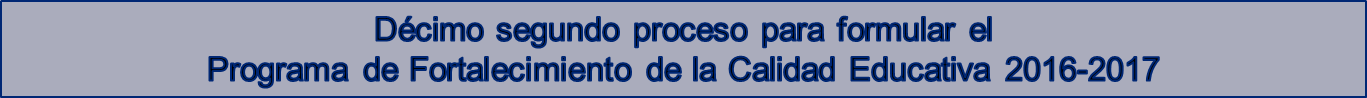 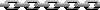 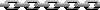 Consistencia

     Cuando en la guía se menciona Consistencia, se refiere a que: 
En el PFCE-ProFOE y el ProGES, el proyecto integral respectivo y las Metas Compromiso atiendan a las fortalezas y problemas identificados en la autoevaluación y a las políticas de la institución.

Contextualización

     Cuando en la guía se menciona contextualización se refiere a que:

Los problemas sean  atendidos en el ámbito que le corresponda con el propósito de evitar inconsistencias y duplicidades, así como optimizar recursos.
Los asuntos identificados en los PE cuya atención no es de su competencia y que deben ser atendidos a nivel institucional (problemas estructurales, normativa, construcciones, etc.).
Los asuntos identificados en los PE cuya atención se considera pertinente que sean atendidos en el ámbito institucional (conectividad, sistema integral de información, seguimiento de egresados, modelos de educación centrados en el aprendizaje, etc.).
La atención de estos asuntos se debe plantear en los proyectos incluidos en el ProGES. 

Exista consistencia:
En el ProFOE, el proyecto y las metas compromiso se relacionan con las fortalezas y problemas identificados en la autoevaluación y a las políticas de la institución.
En el ProGES los proyectos y las metas compromiso se relacionan con las fortalezas y problemas identificados en la autoevaluación y a las políticas institucionales.
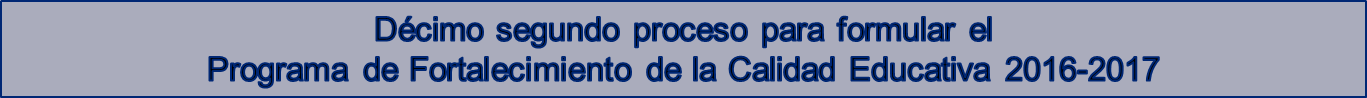 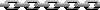 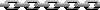 Problemas estructurales

Cuando en la guía se mencionan problemas estructurales, se refiere a aquellos que de no resolverse, ponen en riesgo la viabilidad académica y financiera de la institución.

Programas educativos evaluables

Son los PE vigentes de la institución que cuentan con una o más generaciones de egresados.
Se consideran evaluables los PE que han sido reestructurados (cambios al plan y programas de estudios) como consecuencia de una autoevaluación o una evaluación externa.  

Programas educativos no evaluables

Son los PE que cumplen con alguna de las siguientes condiciones:

Son de reciente creación (sin egresados).
Que hayan sido cancelados o se encuentran en proceso de liquidación. Estas decisiones deben haber sido avaladas por el órgano colegiado competente.

La oferta total de una institución se conforma por los PE evaluables y los no evaluables.
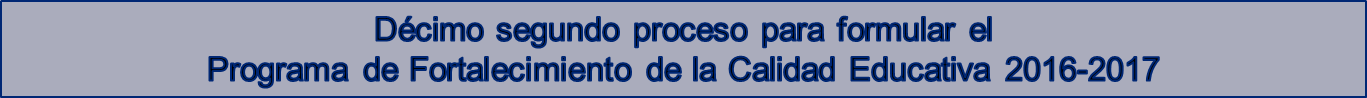 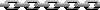 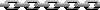 Tasa de egreso de un programa educativo por cohorte* (TEC):

Porcentaje de estudiantes de una cohorte que han cubierto en el tiempo establecido formalmente en el plan de estudios, la totalidad de requisitos académicos de un programa educativo, tales como asignaturas o créditos, en algunos casos el servicio social, etc.



Tasa de titulación de un programa educativo por cohorte (TTC):

Porcentaje de estudiantes titulados por cohorte (considerando un año adicional a la duración formalmente establecida en el plan de estudios). Esta tasa se calcula determinando el número de estudiantes que se titulan del total de egresados por cohorte (NEeC), entre el número total de estudiantes inscritos en esa cohorte (NEiC). De manera que TTC ≤ TEC.





* En los distintos formatos que conforman los Anexos, favor de rectificar las fechas (de ser necesario).

* Cohorte. Grupo de alumnos que inician sus estudios en un programa educativo al mismo tiempo, es decir, en el mismo periodo escolar (generación).